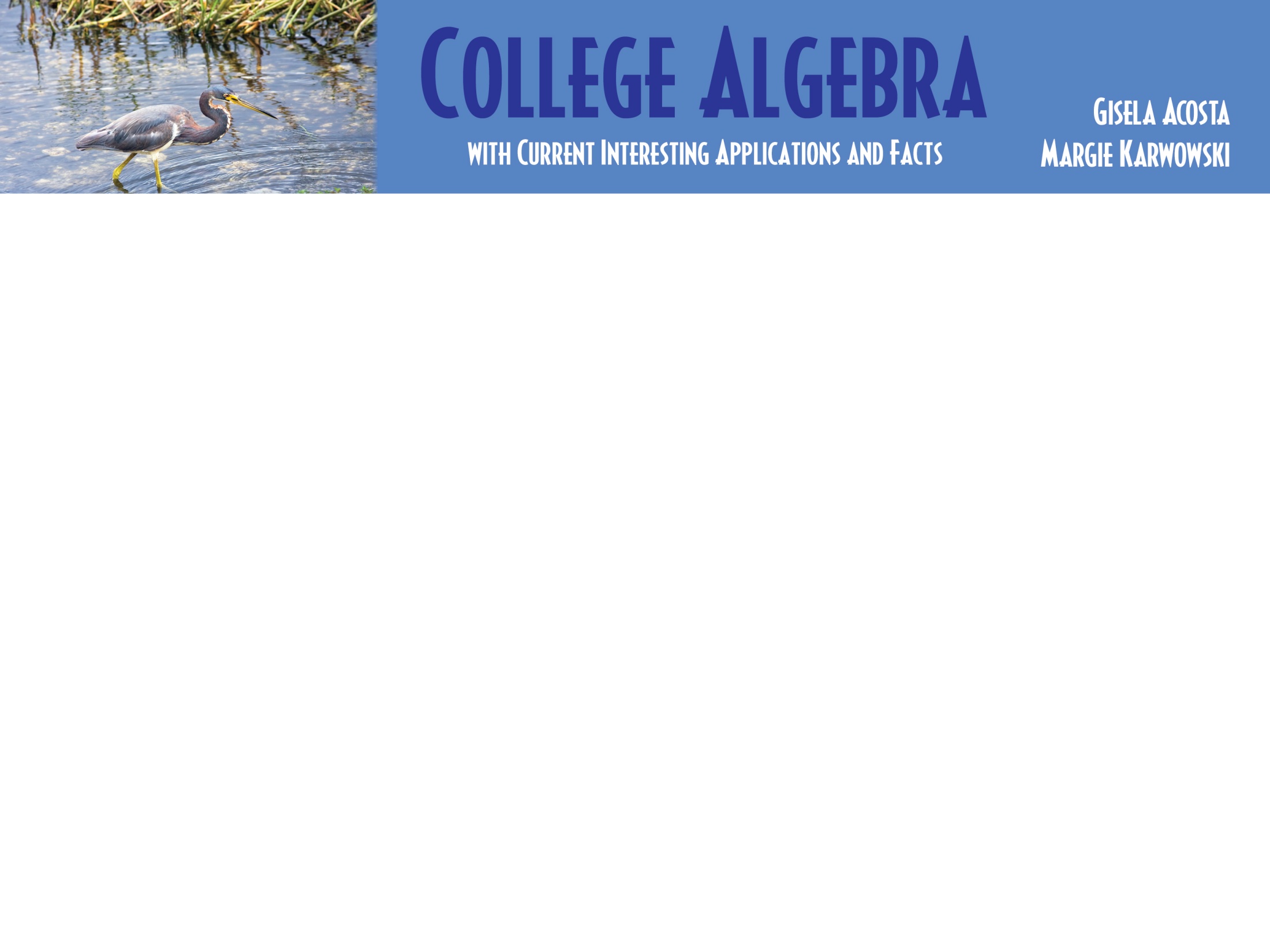 Chapter 3 Non-Linear Functions and Applications Section 3.2
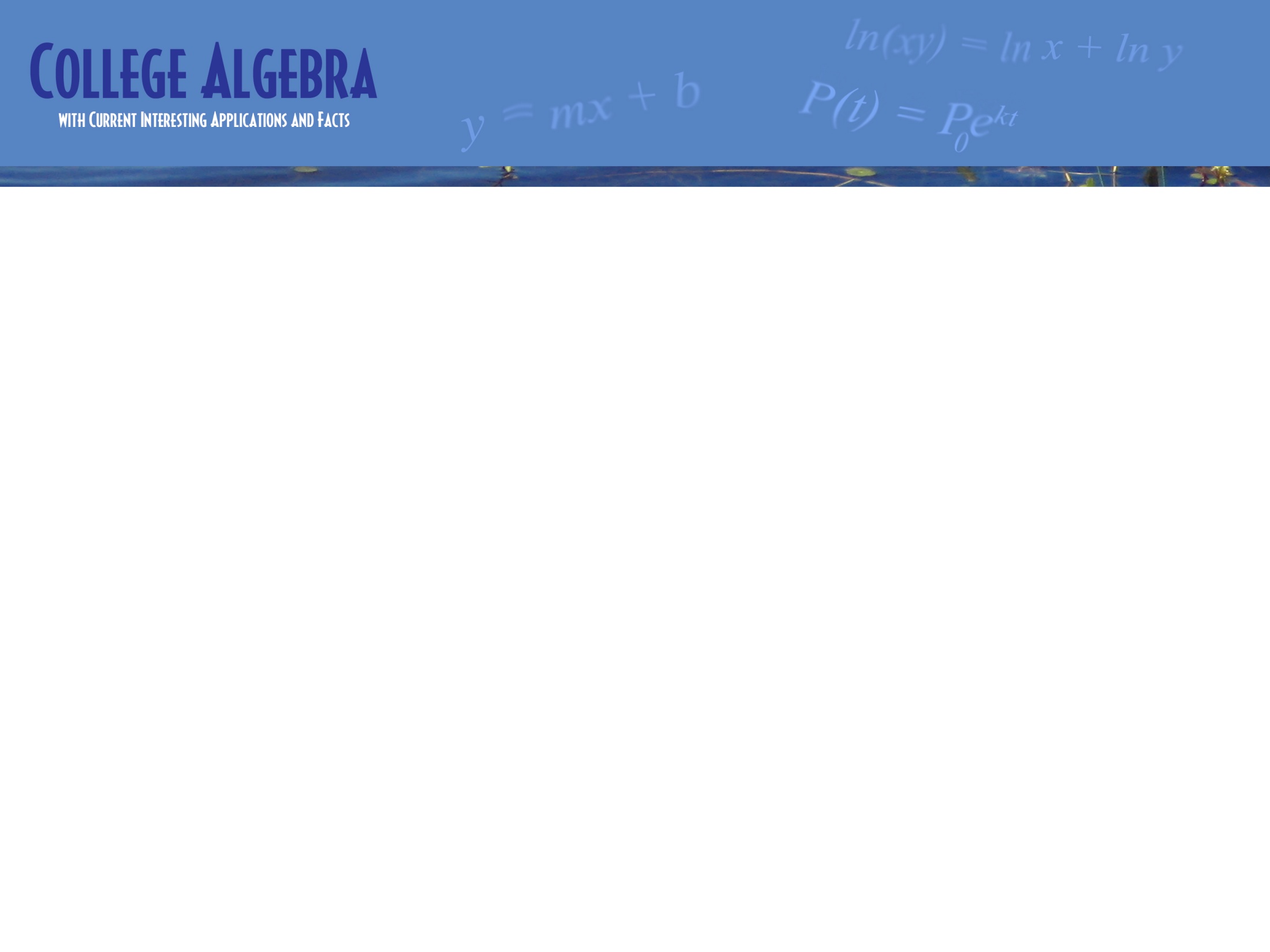 Section 3.2    Transformations
Vertical and Horizontal Shifts
 Reflections 
 Stretching and Compressing Graphs of Functions
 Combining Multiple Transformations to Sketch a Graph 
 Average Rate of Change
 The Difference Quotient
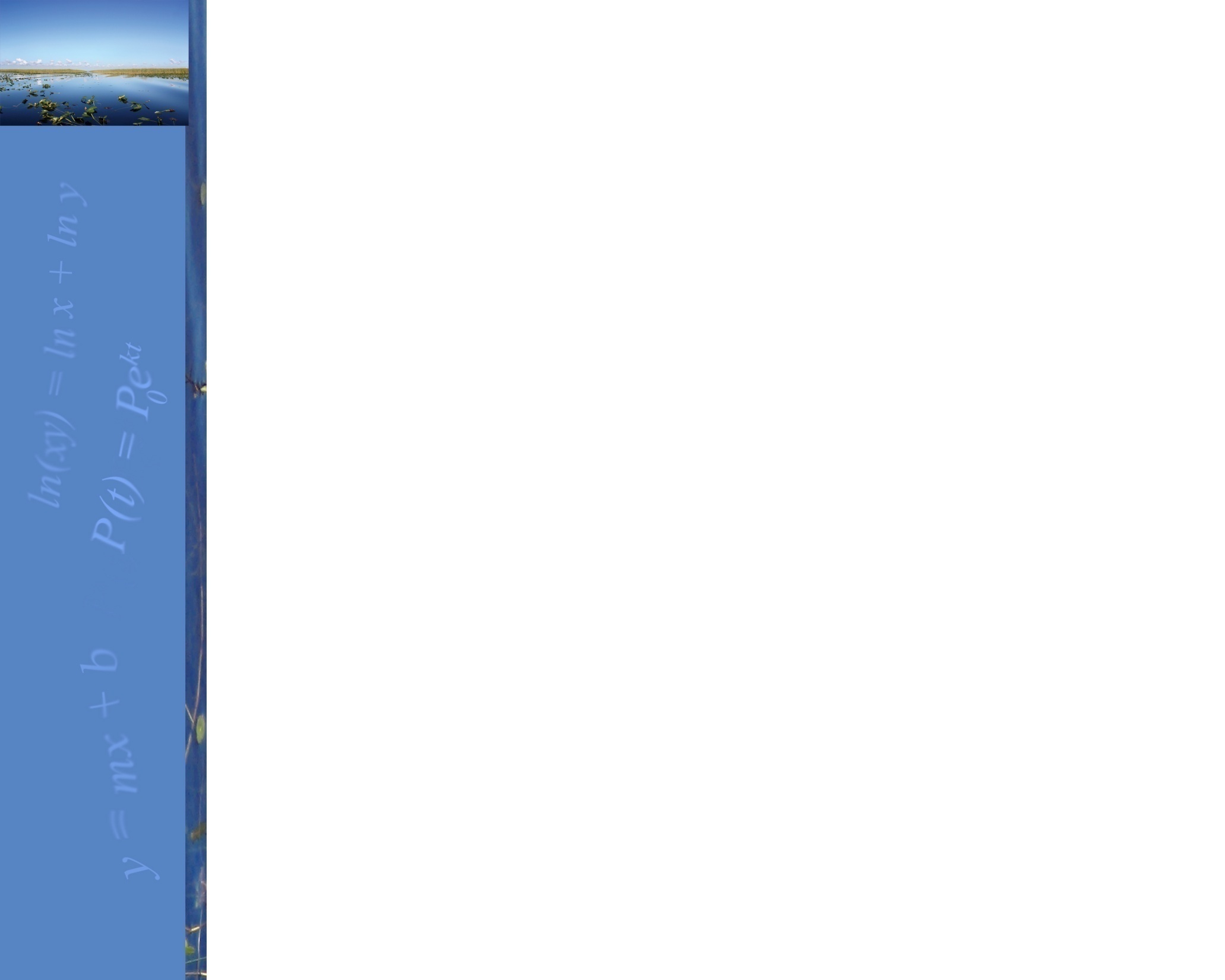 Review of 7 Basic Functions

Square		 	     Cube 	         Square Root
  f(x) = x2  	 	    f(x) = x3 	              f(x) = 
			
	 	




Cube Root 		Absolute Value		Identity 	
  f(x) = 			    f(x) =		  f(x) =  x





			Reciprocal	 	
			f(x) =
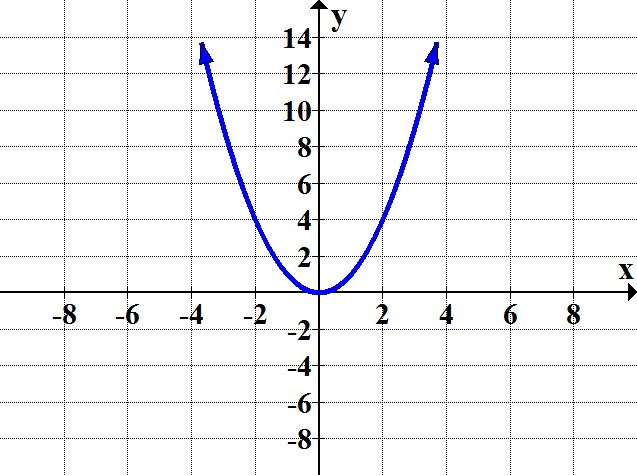 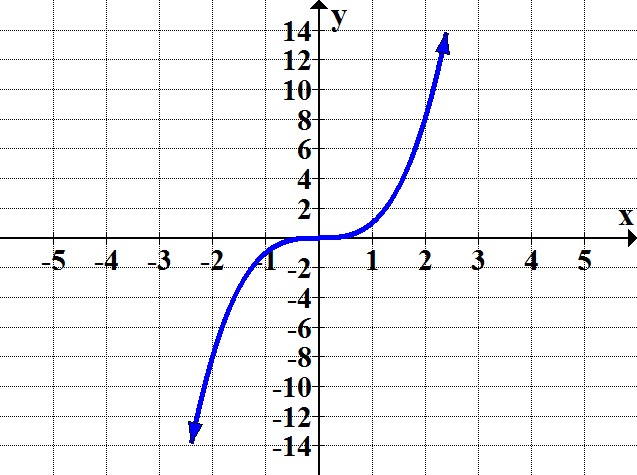 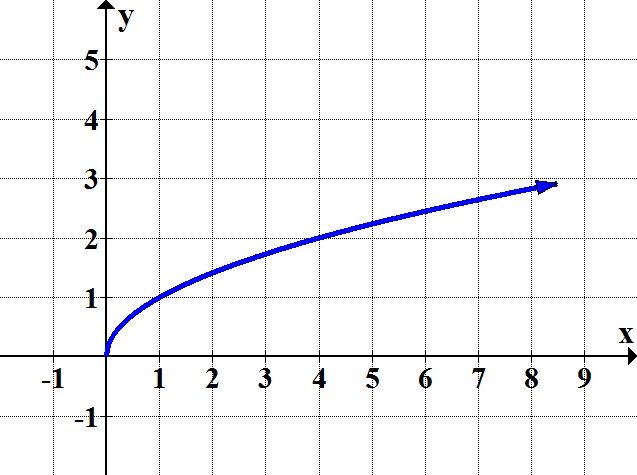 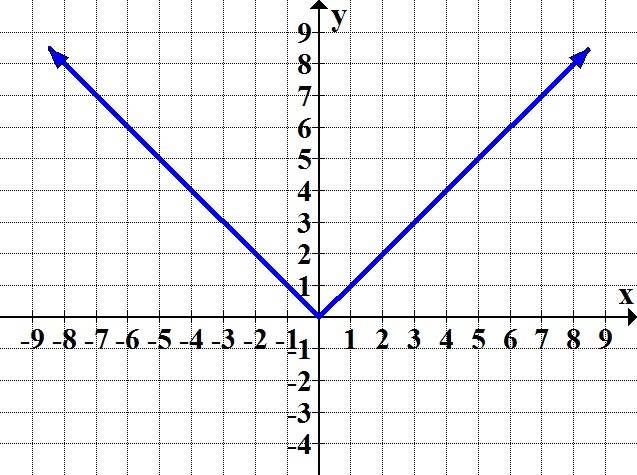 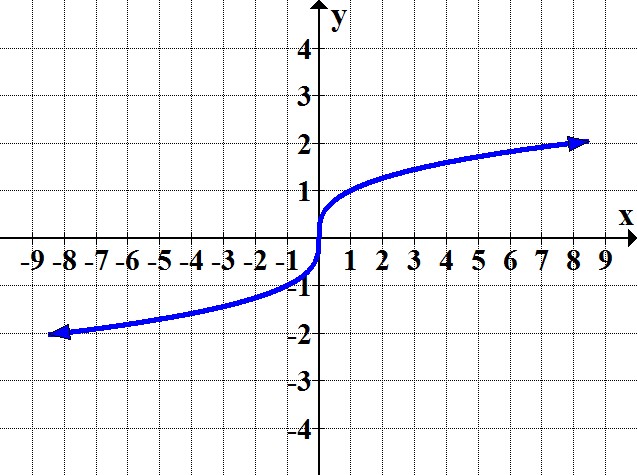 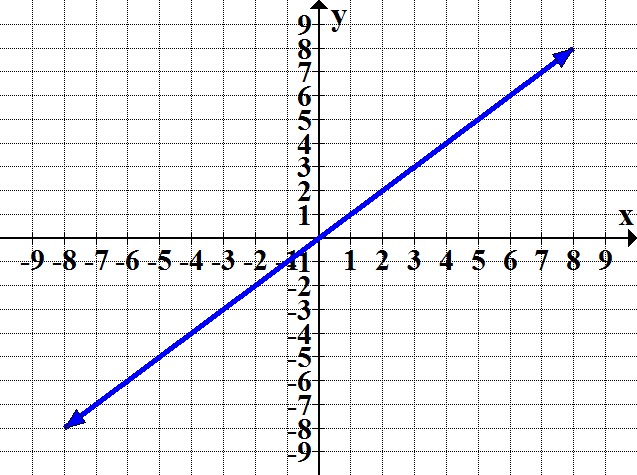 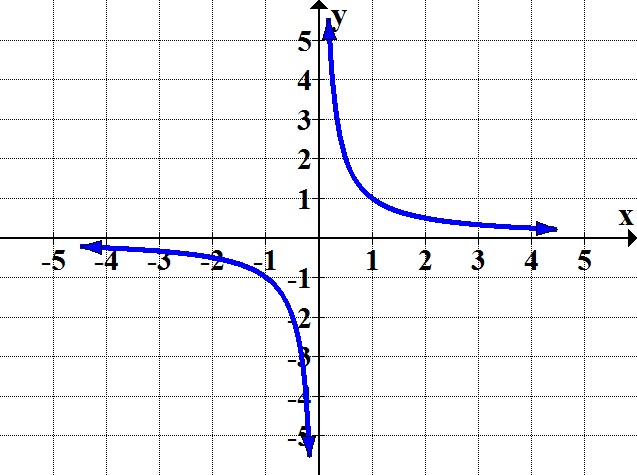 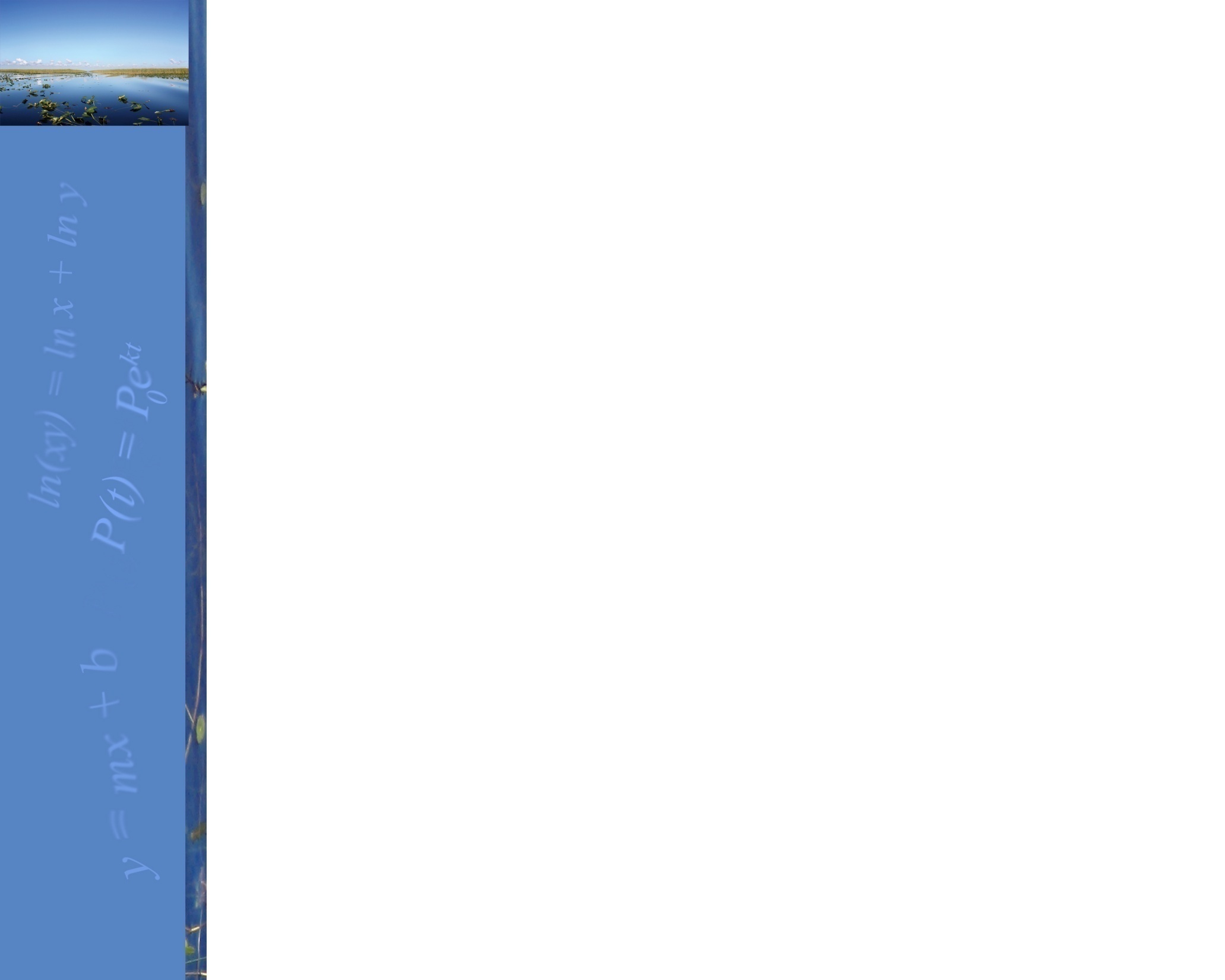 Vertical Shifts (Up)
 
For a function y = f(x) and c > 0:

The graph of y = f(x) + c is equivalent to the graph of f(x) shifted upward c units.

Example: 

               f(x) = x2   			    f(x) = x2 + 4
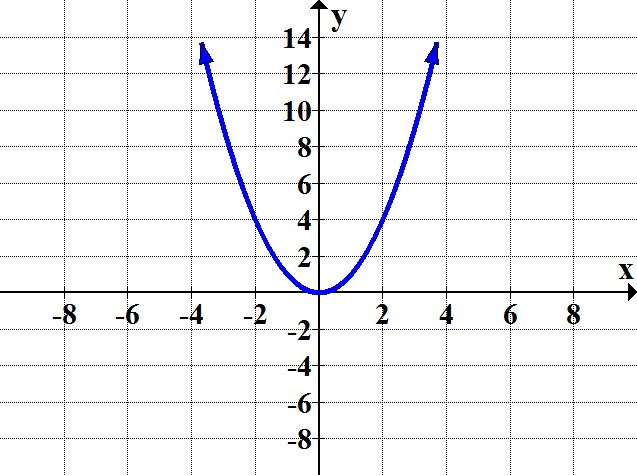 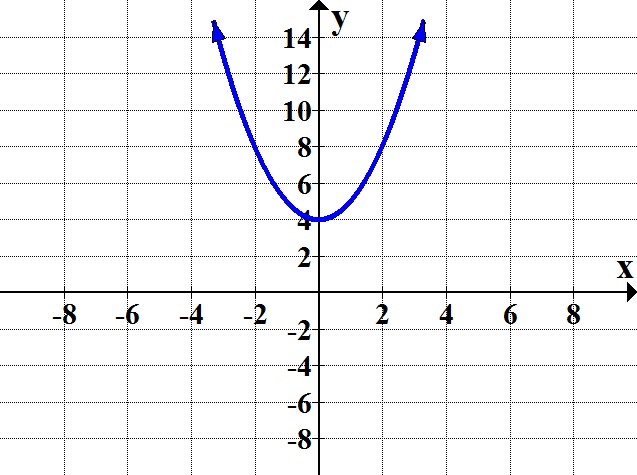 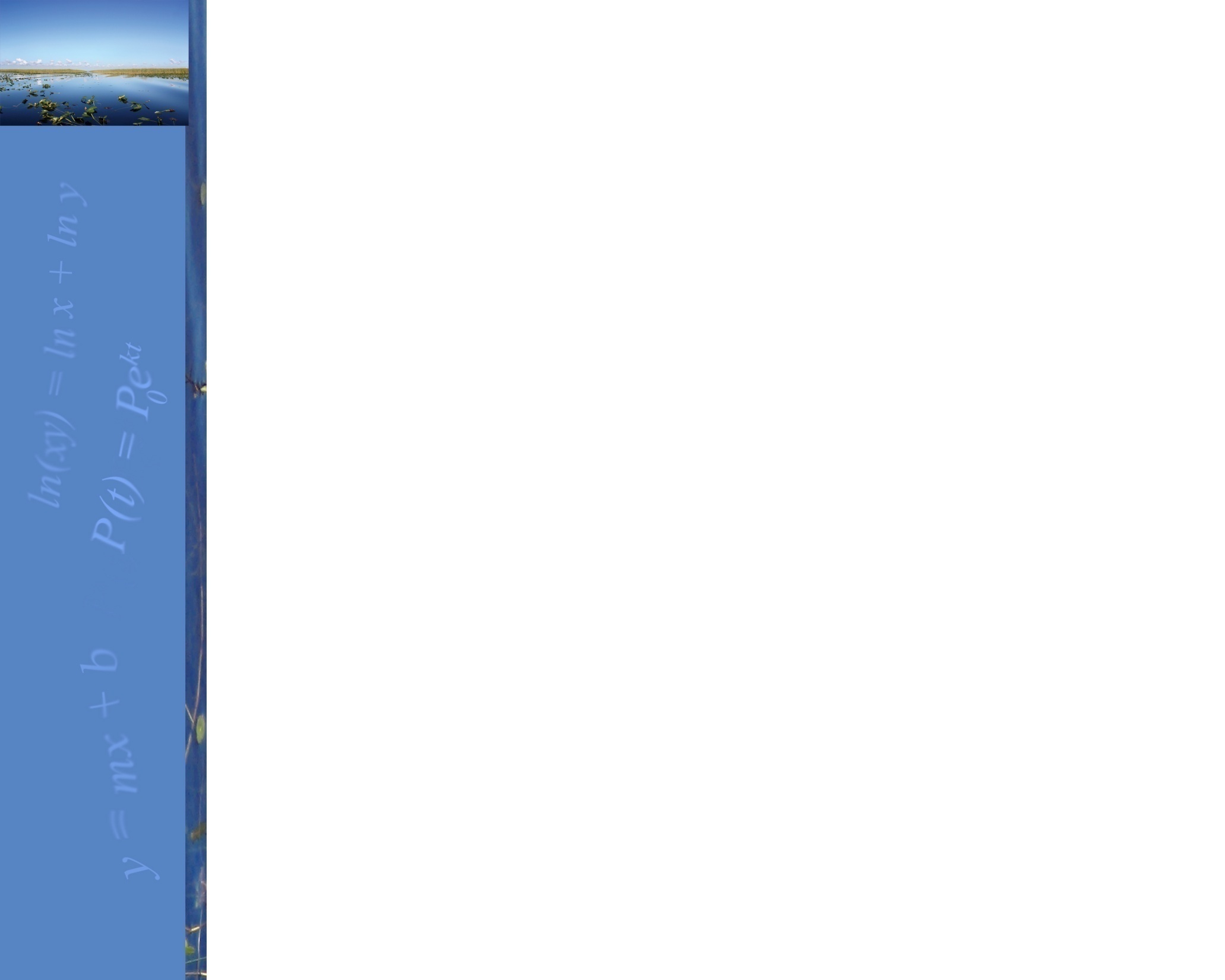 Vertical Shifts (Down)
 
For a function y = f(x) and c > 0:

The graph of y = f(x) – c is equivalent to the graph of f(x) shifted downward c units.

Example:

               f(x) = x2   			     f(x) = x2 – 4
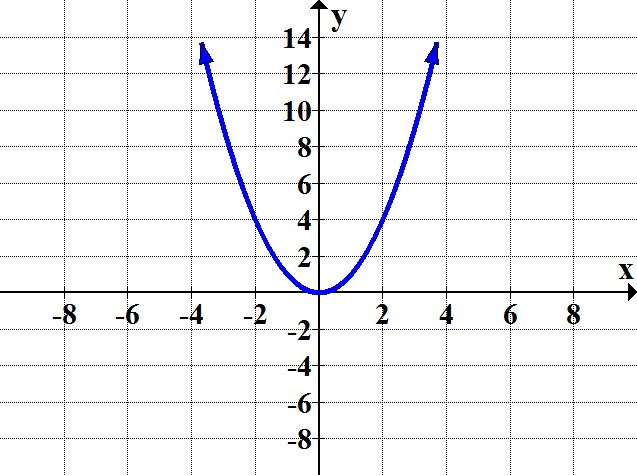 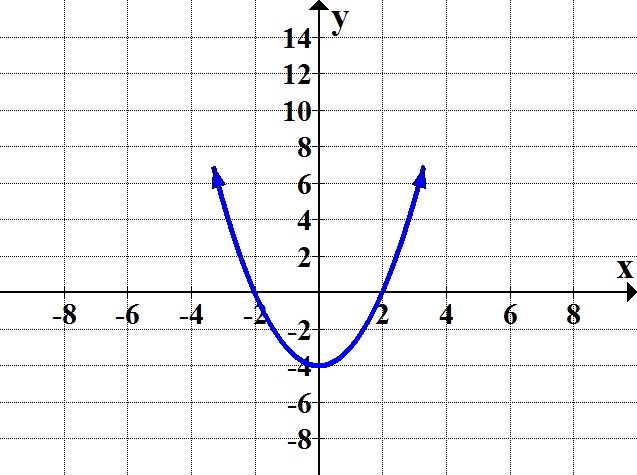 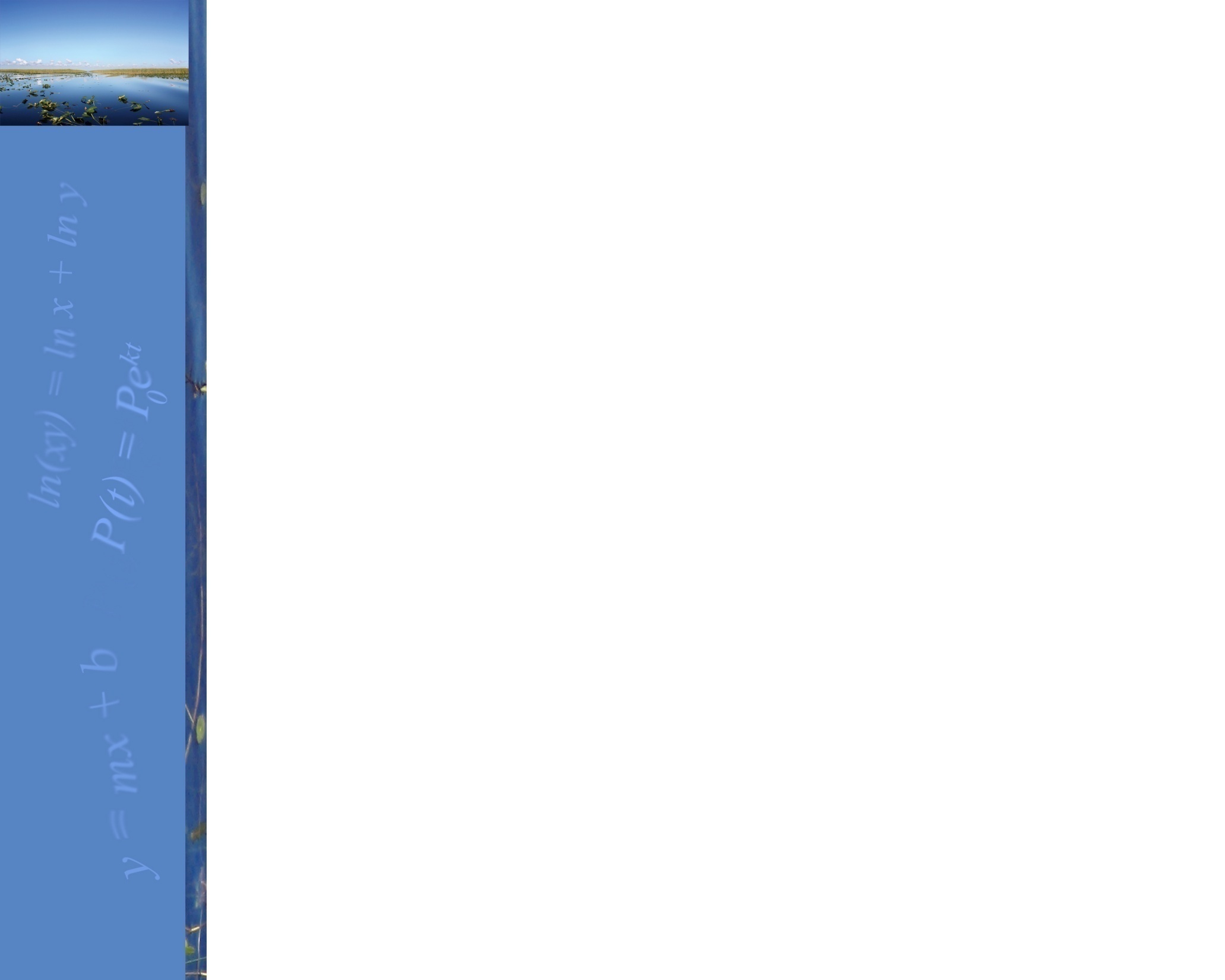 Horizontal Shifts (left)
 
For a function y = f(x) and c > 0:

The graph of y = f(x + c) is equivalent to the graph of f(x) shifted left c units.

Example: 

               f(x) = x2   			   f(x) = (x + 4)2
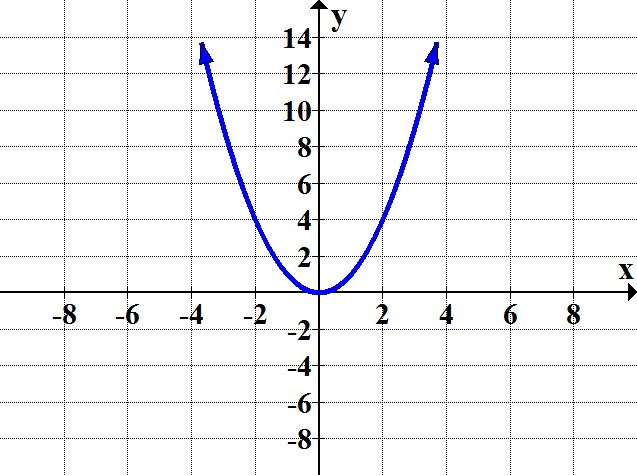 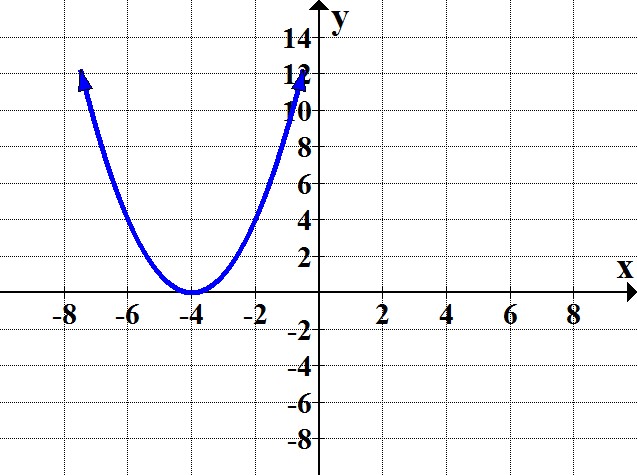 Horizontal Shifts: If y = f(x + c), why shift left?  
 Examine a table of values for each function:
			   






Notice that every point on the graph of f(x) = (x + 4)2  is 4 units to the left of a corresponding point on the graph of f(x) = x2.
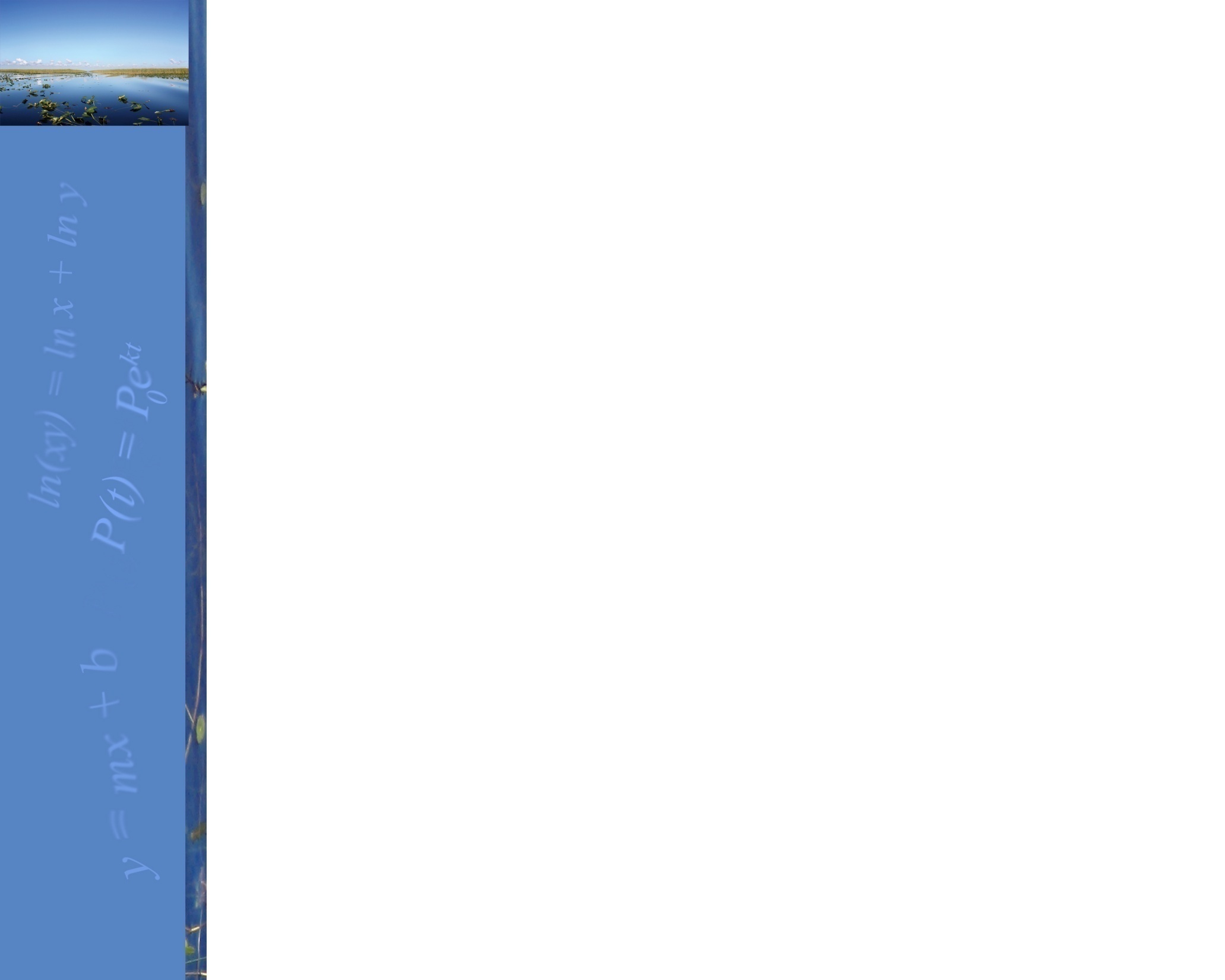 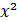 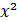 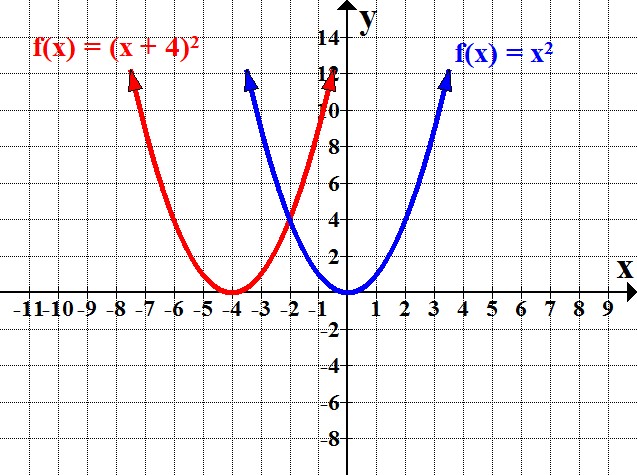 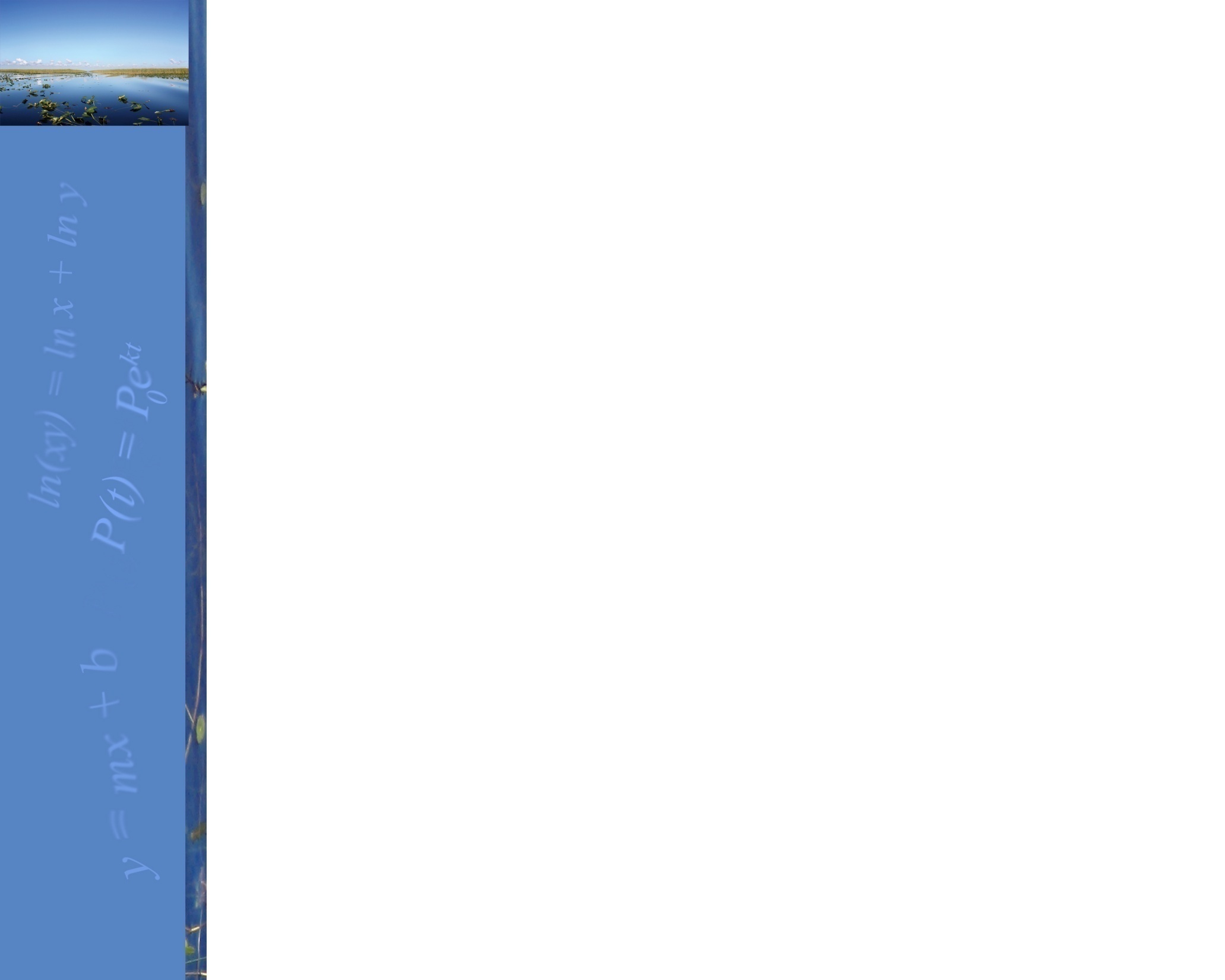 Horizontal Shifts (right)
 
For a function y = f(x) and c > 0:

The graph of y = f(x – c) is equivalent to the graph of f(x) shifted right c units. 

Example: 

               f(x) = x2   			   f(x) = (x – 4)2
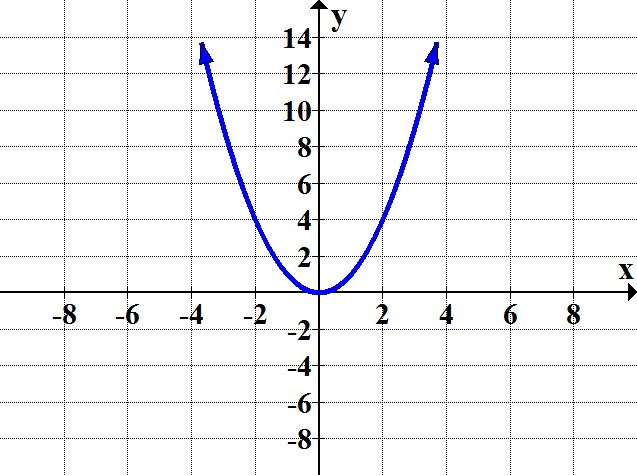 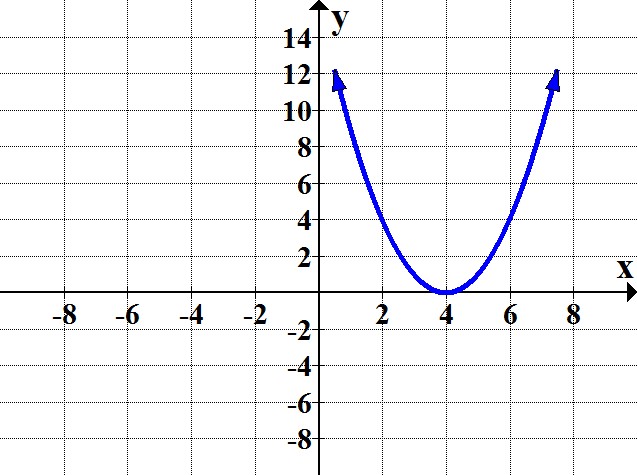 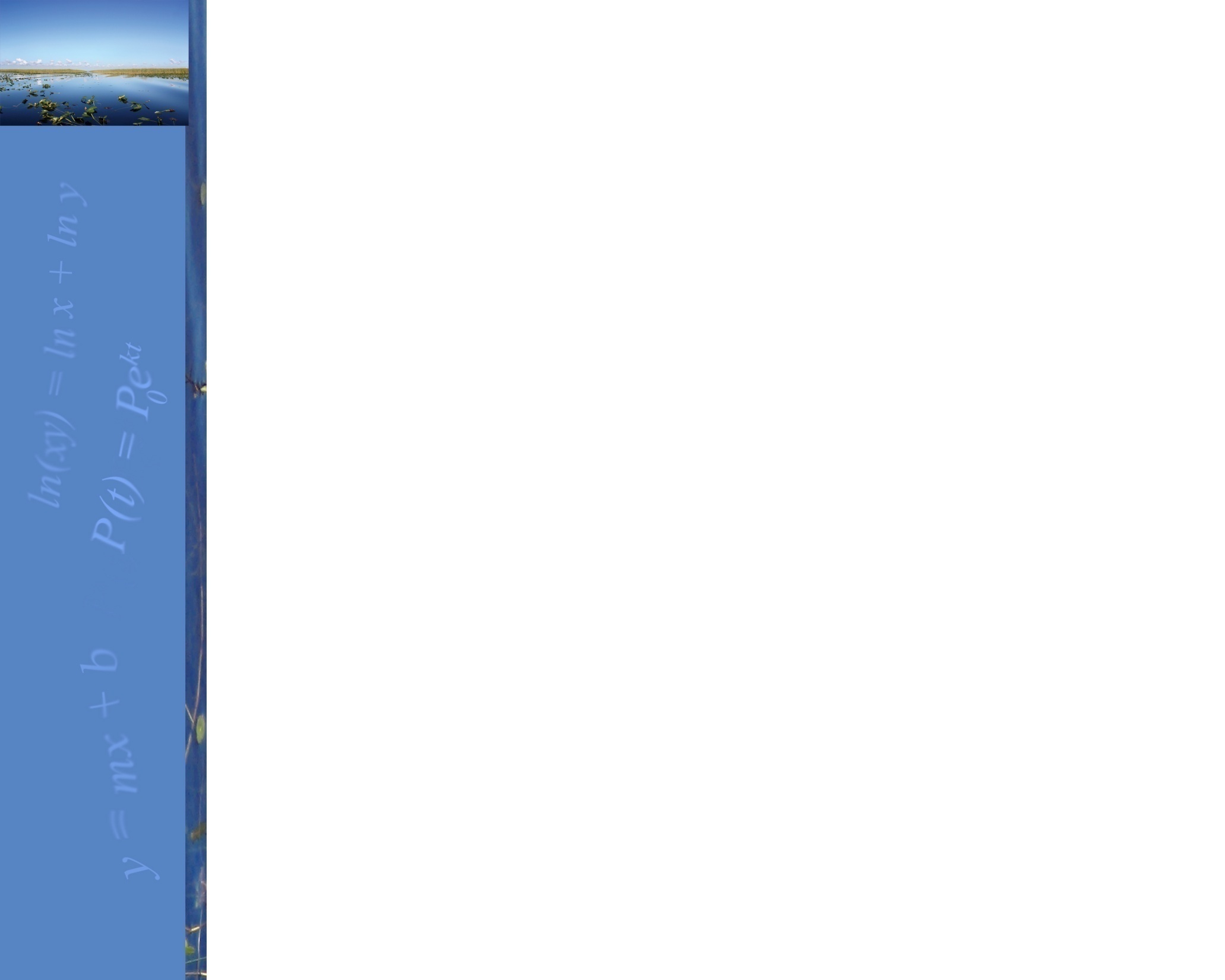 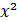 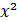 Horizontal Shifts: If y = f(x – c), why shift right?   
                  Examine a table of values for each function:
			   


 


Observe that every point on the graph of f(x) = (x – 4)2  is 4 units to the right of a corresponding point on the graph of f(x) = x2.
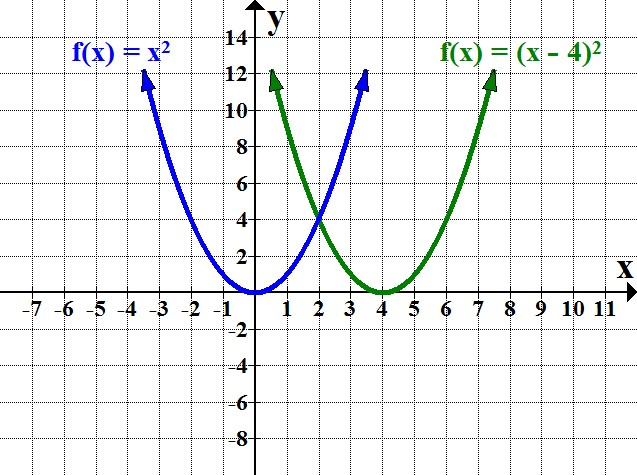 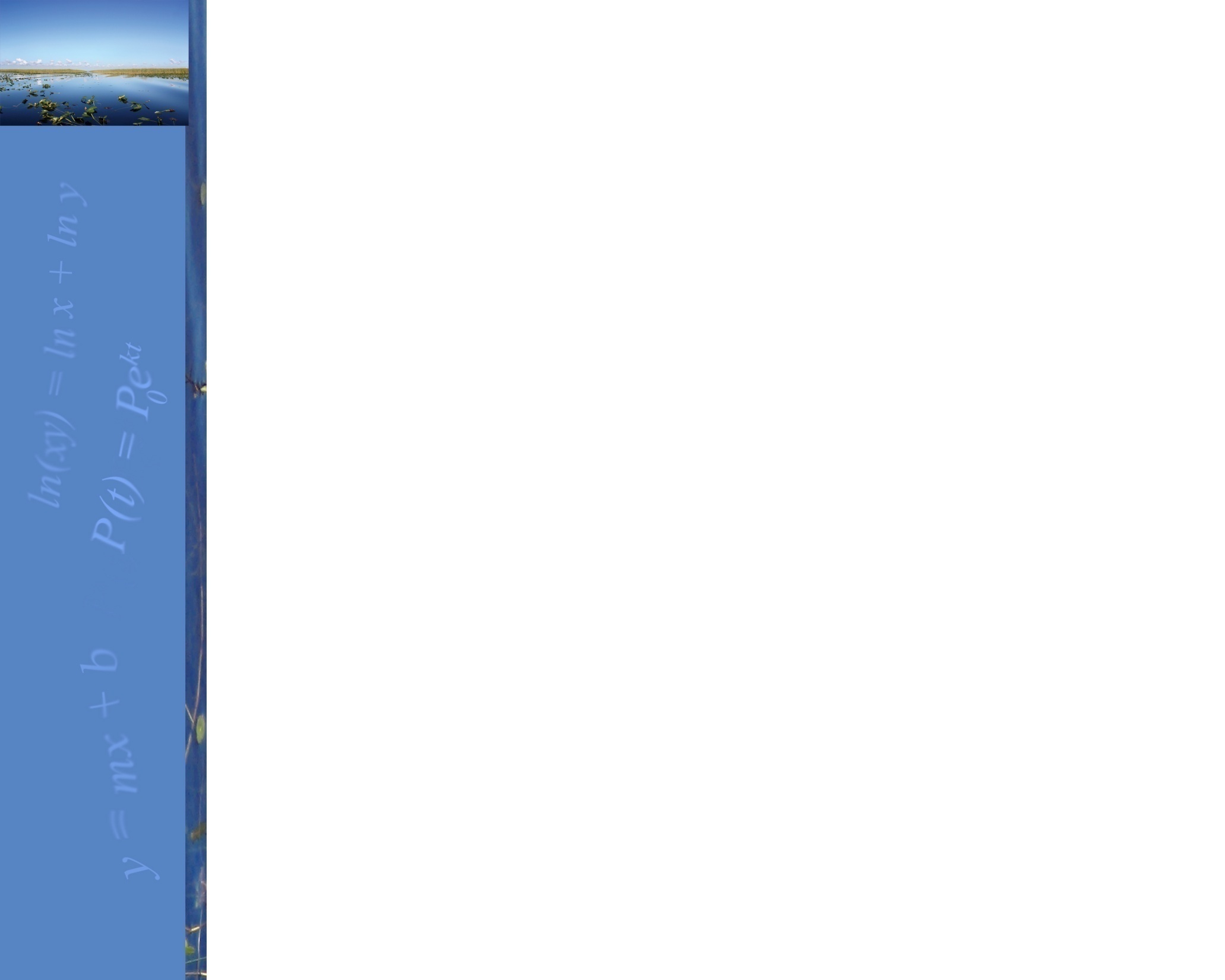 Summary of Vertical and Horizontal Translations
 
The location of the graph of the function is changed, but the size 
and shape of the graph is not changed.
 

Vertical shifts: Adding or subtracting “outside” the function
Horizontal shifts: Adding or subtracting “inside” the function
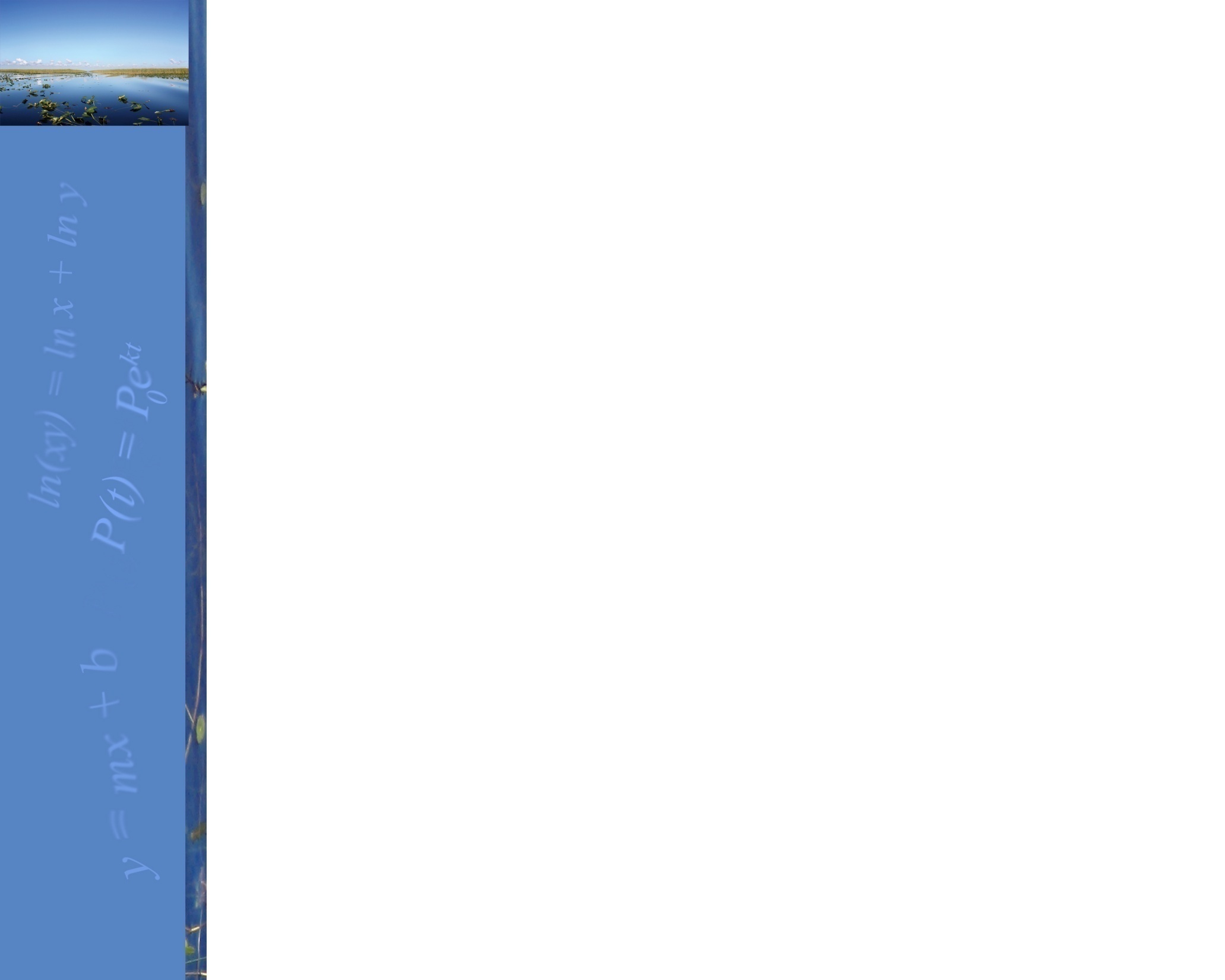 Vertical and Horizontal Translations
 
Example:

		      f(x) = |x – 2|   +    5
                                              inside        outside
                      
          move opposite direction                       move same direction

                               “2 units right, 5 units up”

               f(x) = |x|                                f(x) = |x – 2|  +  5
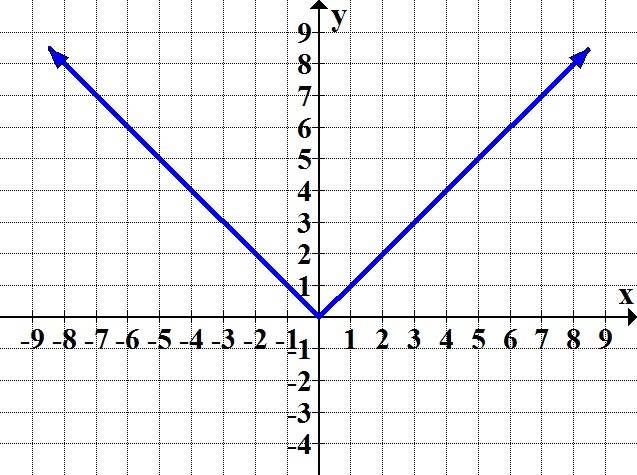 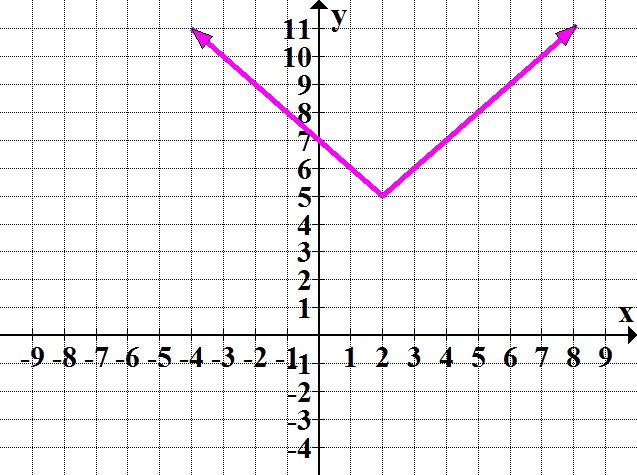 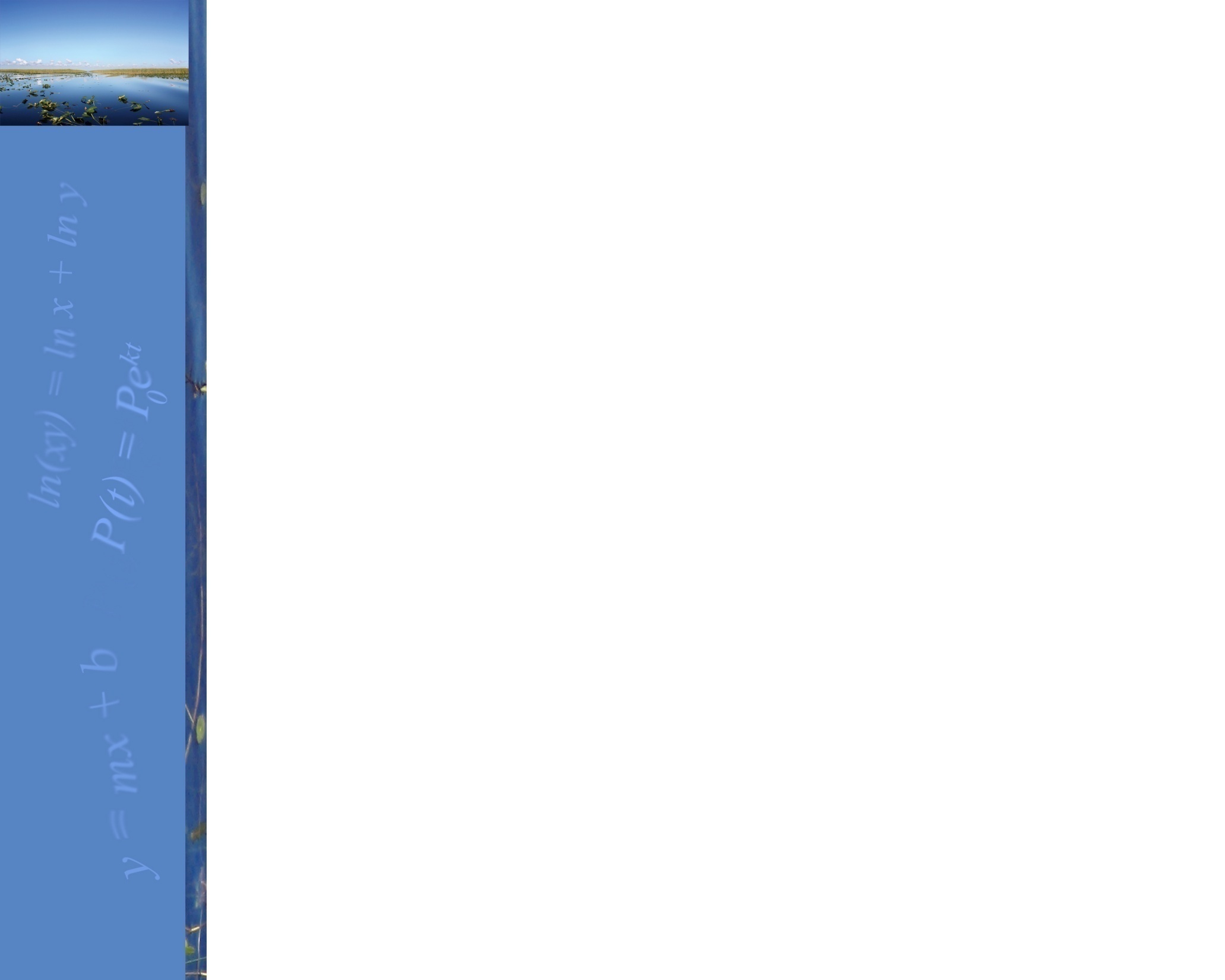 Identify the following graph as a translation of one of the basic functions, and write the equation for the graph.










This is the graph of f(x) = x3 shifted left 5 units and down 2 units. 

 f(x) = (x + 5)3 – 2
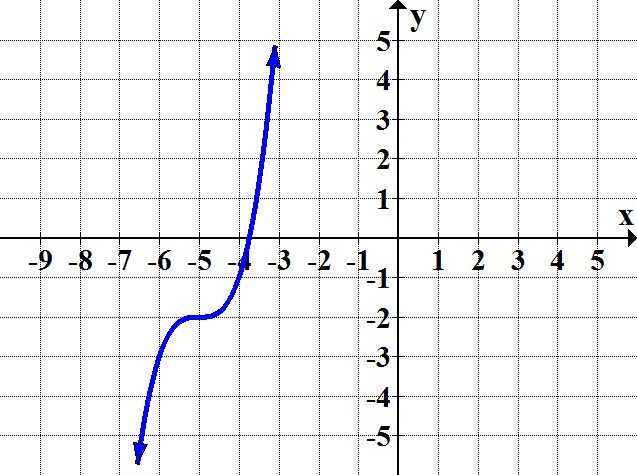 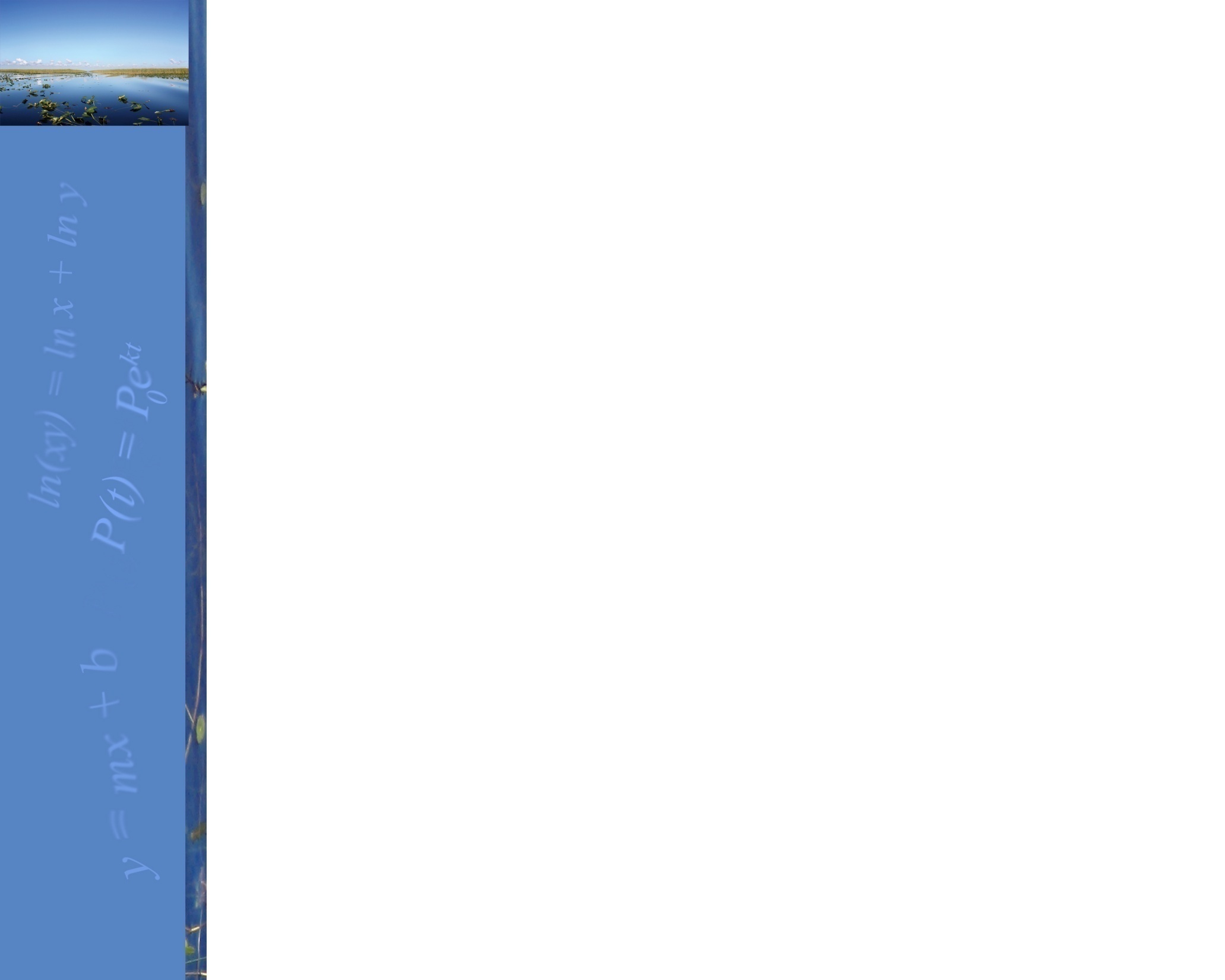 Reflections about the x-axis
 
The graph of y = –f(x) is obtained by reflecting the graph of 
y = f(x) with respect to the x-axis.


Example: 

               f(x) = x2   			    f(x) = –x2
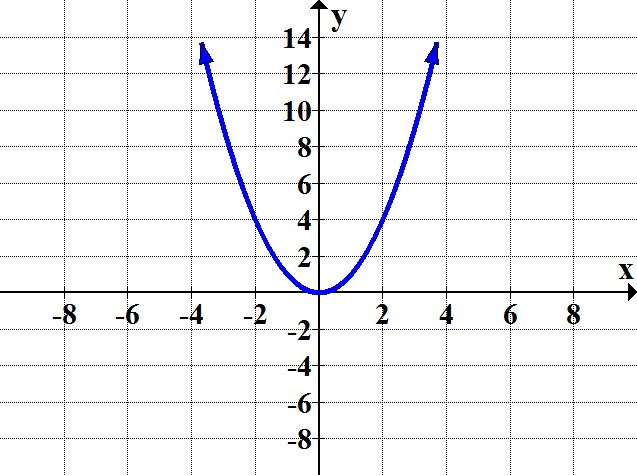 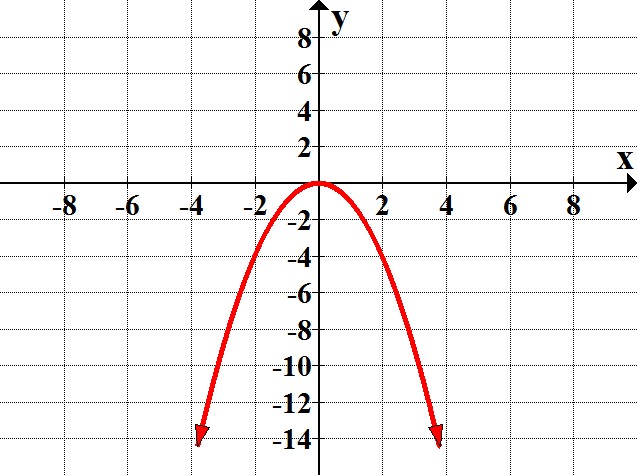 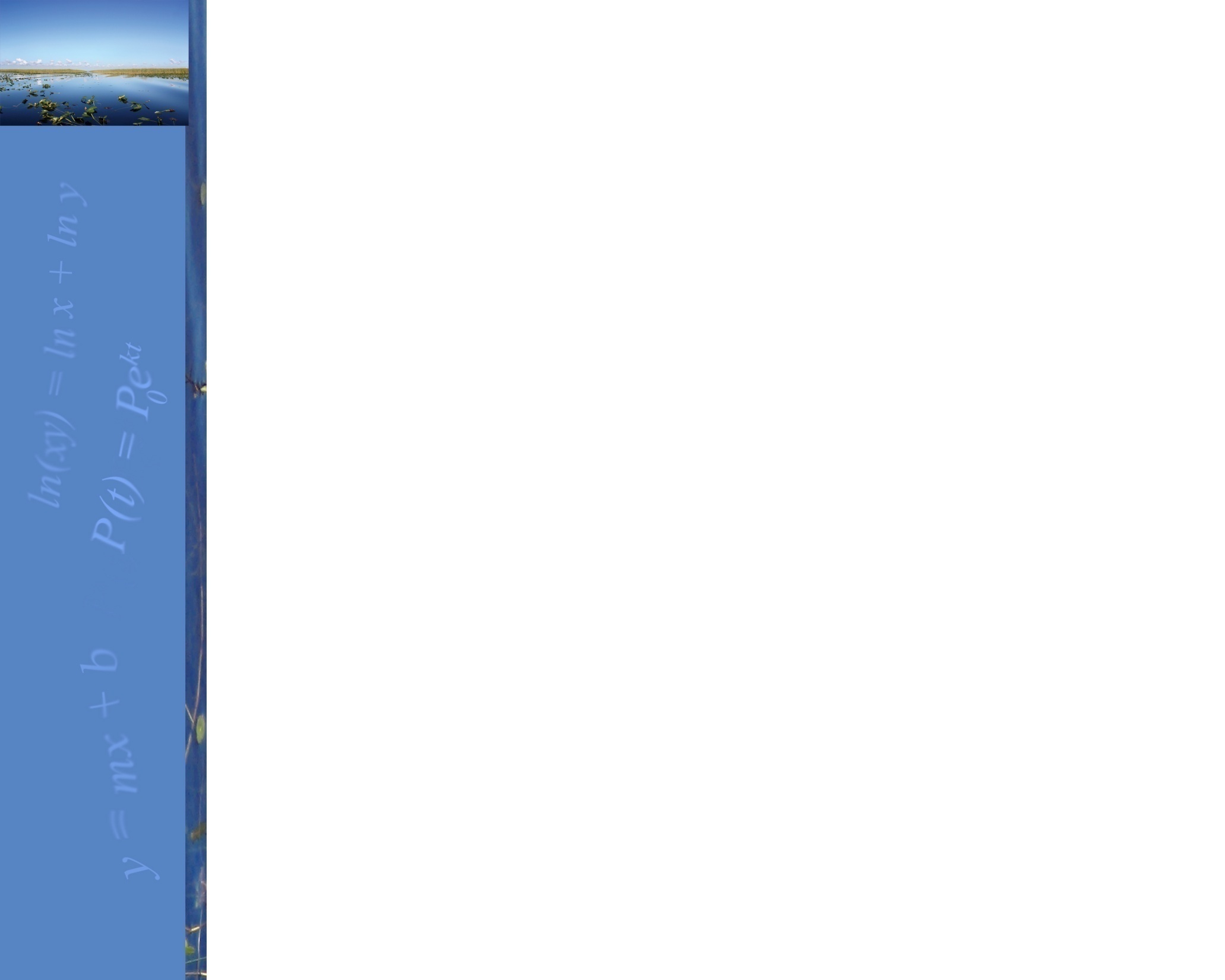 Reflections about the y-axis
 
The graph of y = f(–x) is obtained by reflecting the graph of 
y = f(x) with respect to the y-axis.


Example:
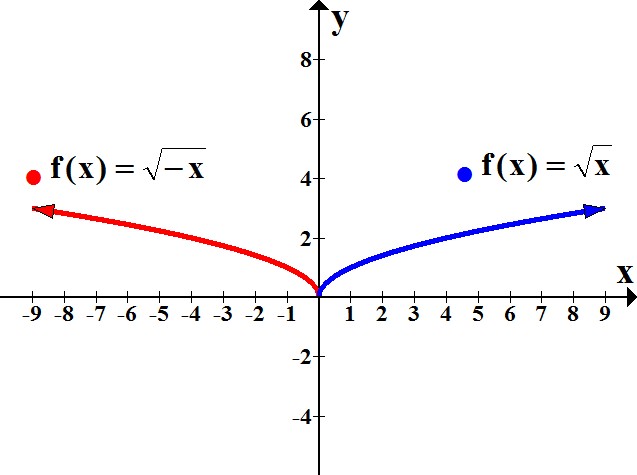 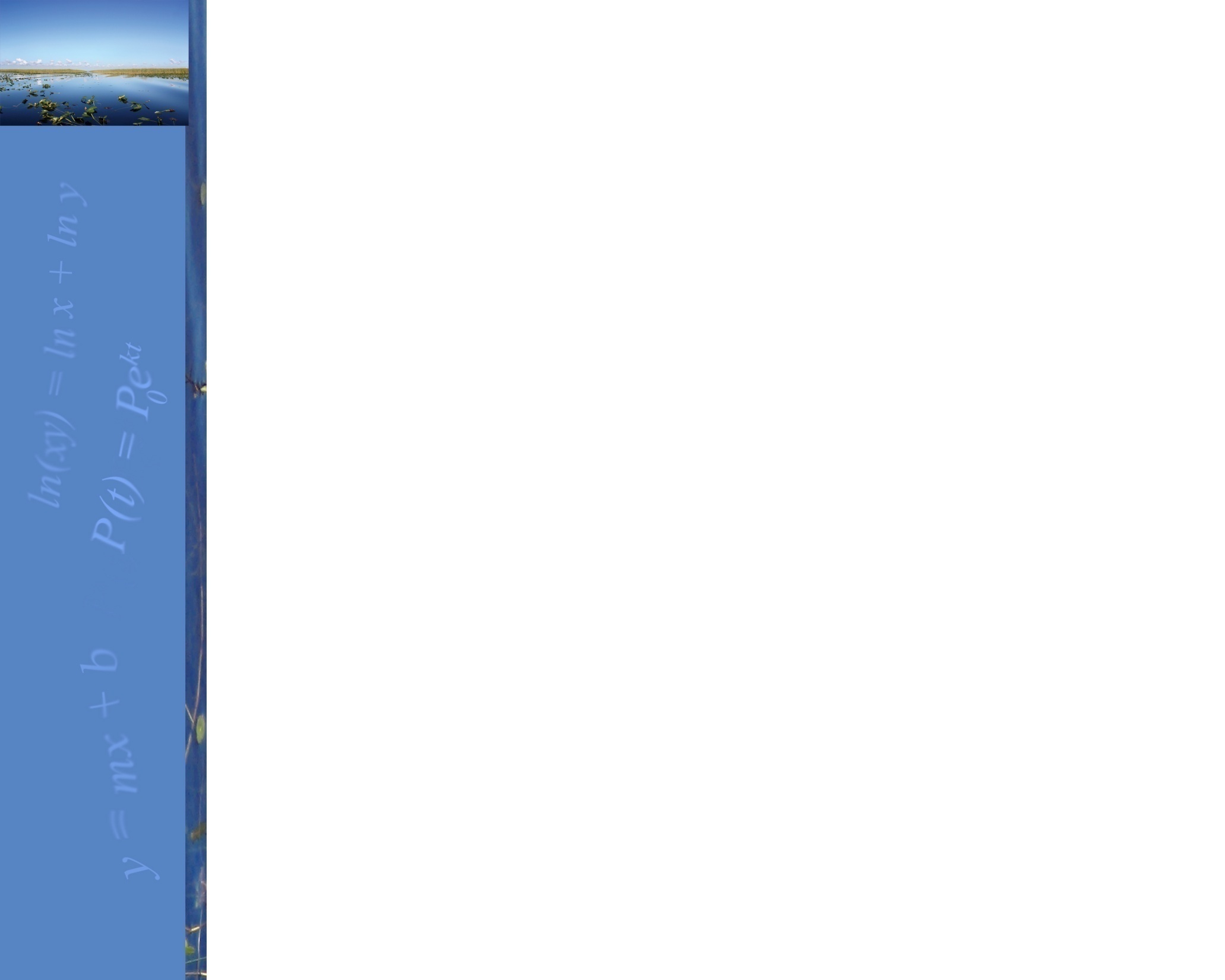 Given the graph below, (a) state the basic function, (b) describe the transformations applied, and (c) write the equation for the given graph.


 

				 	
 
   
 
a.  

Reflection about the x-axis 
      Horizontal shift: 3 units right
      Vertical shift: 4 units upward
     

c.
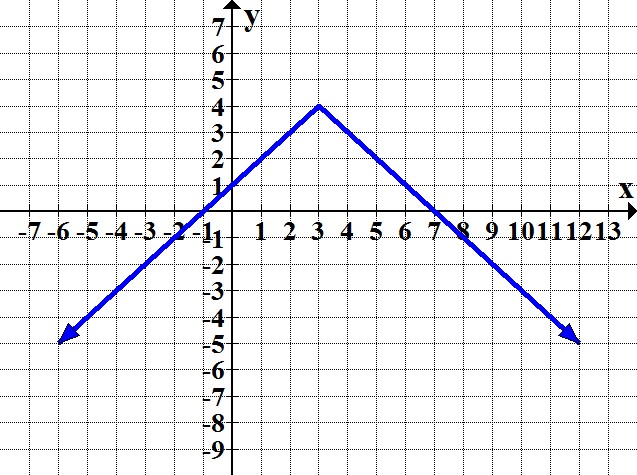 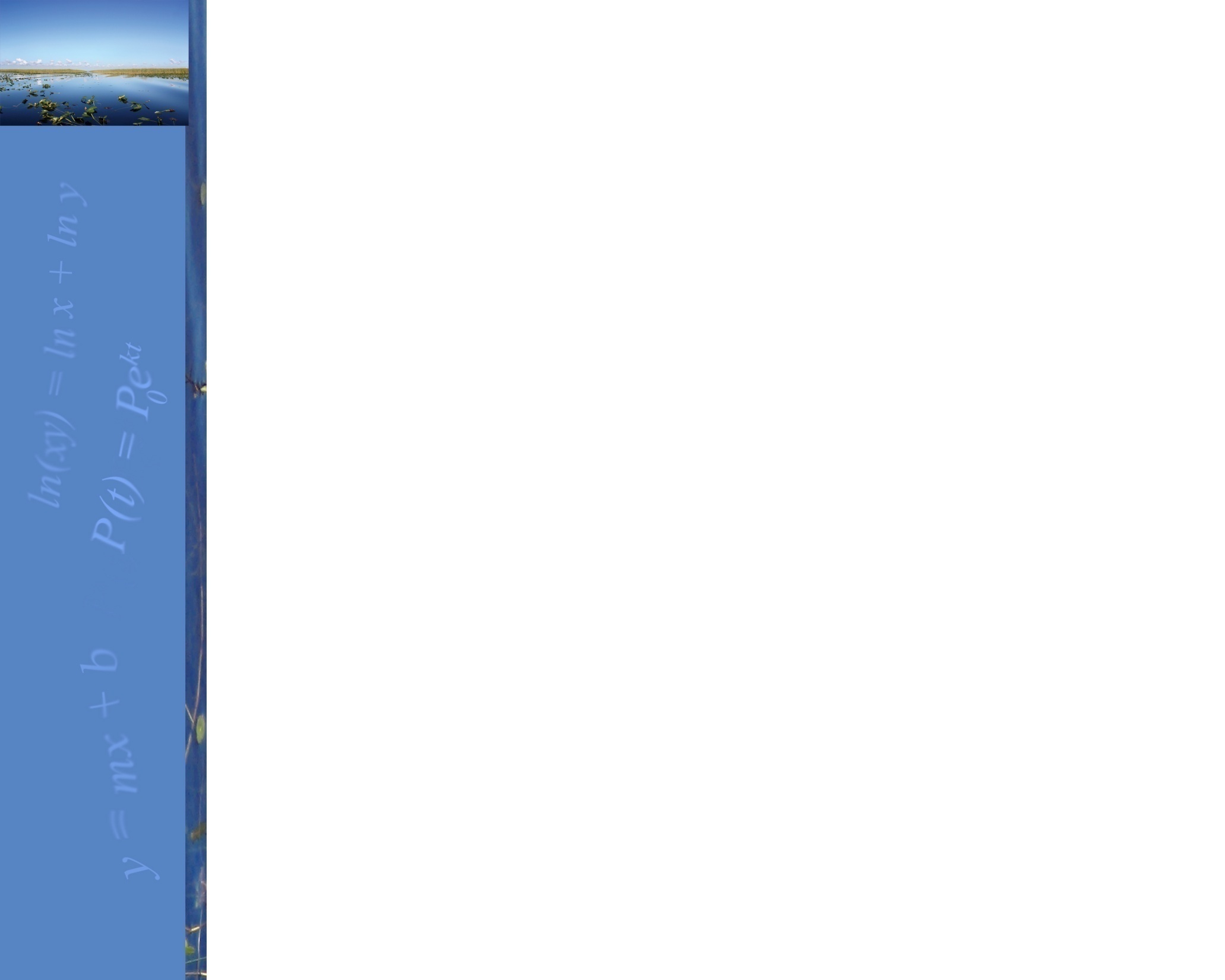 Use the corresponding basic function to construct the graph of the function f(x) = (–x)3 – 6. 

The basic function is f(x) = x3.
Transformations in f(x) = (–x)3 – 6: 
Reflection about the y-axis                                                     
Vertical shift of 6 units downward
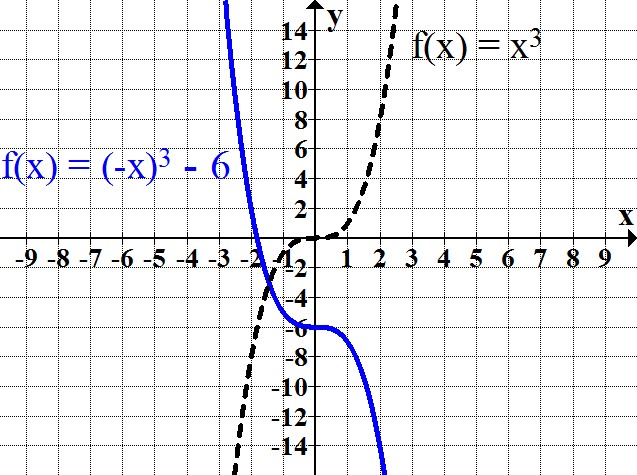 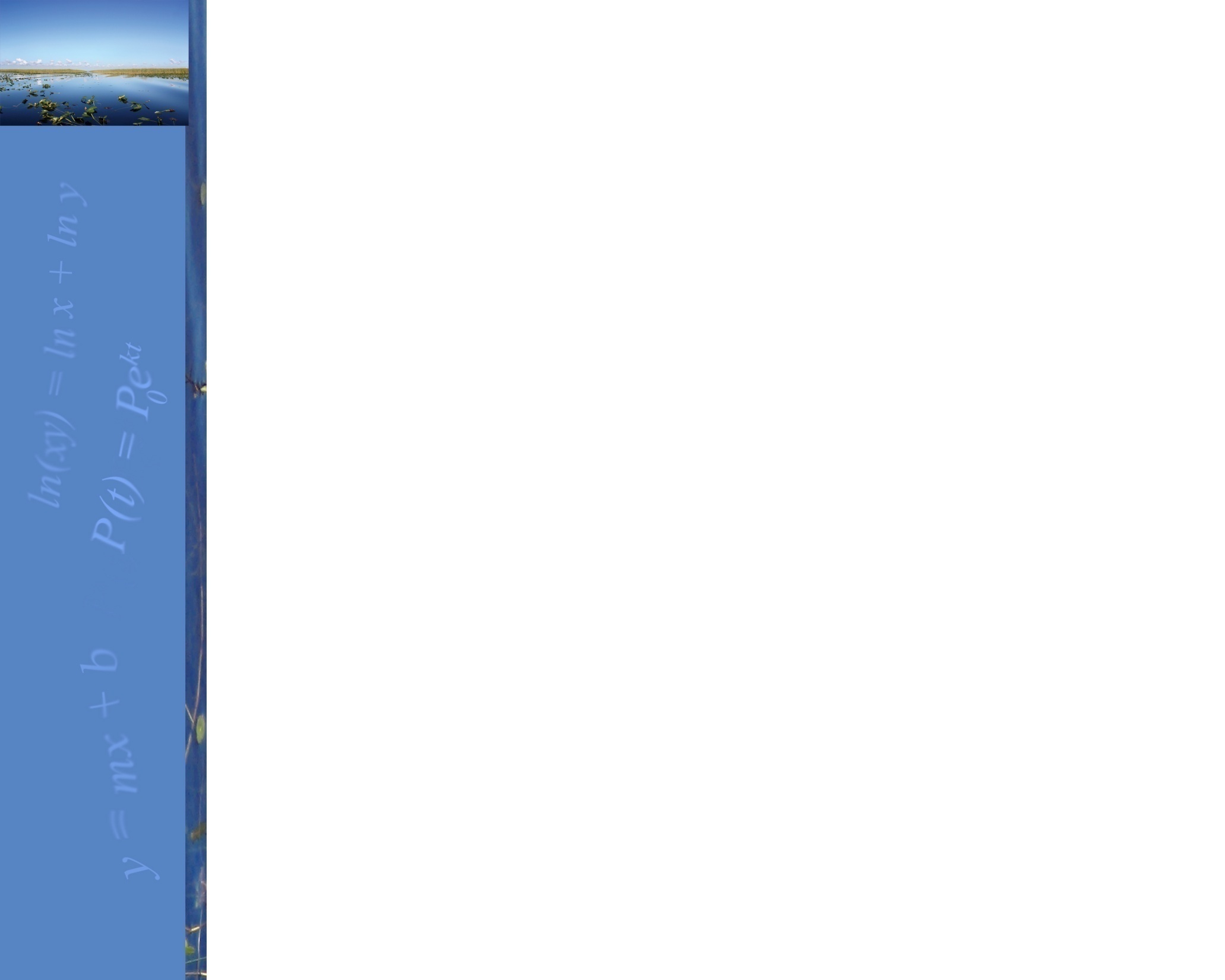 Stretching and Compressing

Let c be a constant. The graph of y = cf(x) is obtained by vertically stretching or compressing the graph of 
y = f(x).

  If |c| > 1, the graph will be vertically stretched by a factor of c. 

  If 0 < |c| < 1, the graph will be vertically compressed by a factor of c.
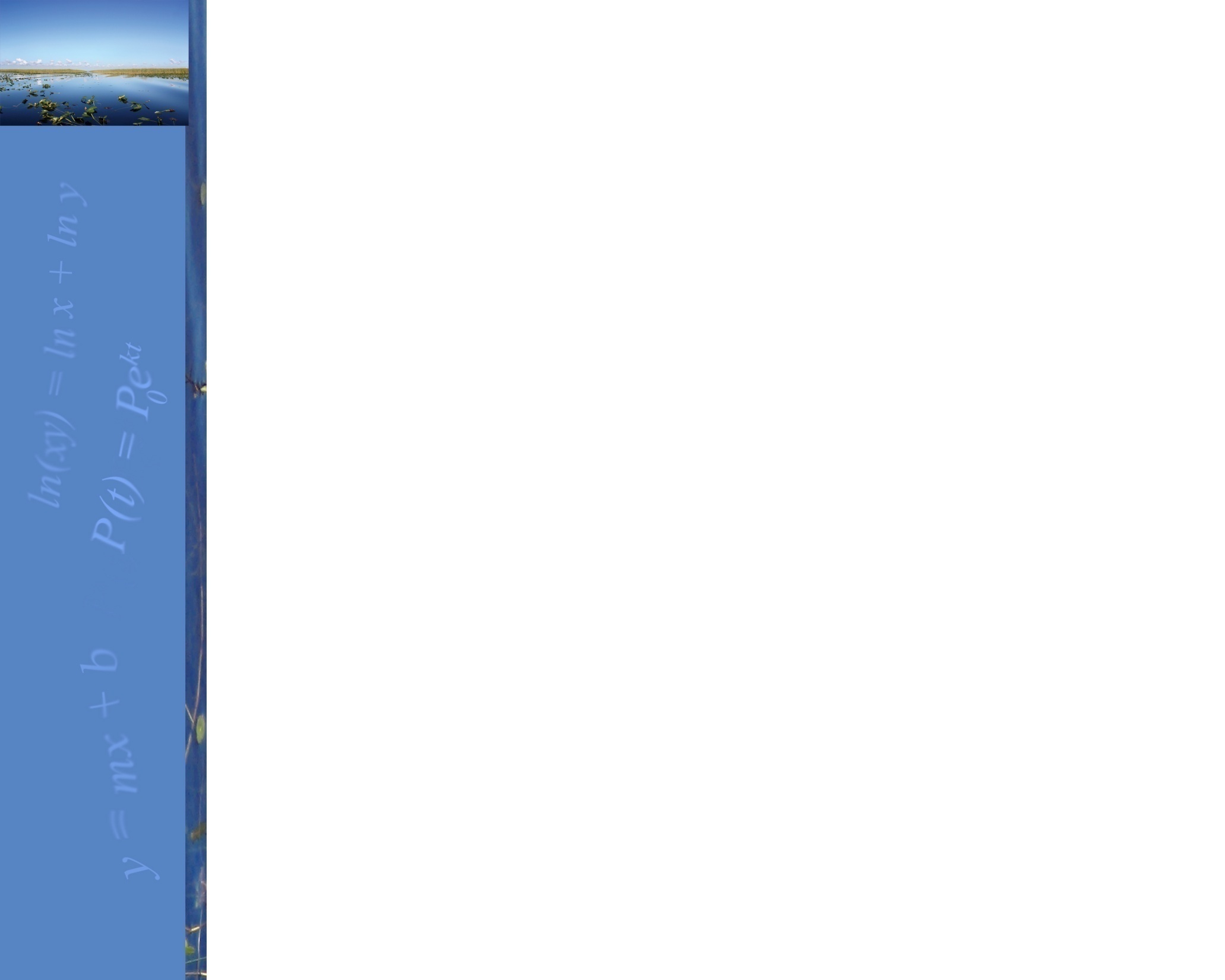 Stretching and Compressing
   
Example: 







In f(x) = 5x2, stretching “elongates” the graph; the transformed graph appears "narrower" than the graph of 
f(x) = x2. 

In f(x) = (1/5)x2, compressing “flattens” the graph; the transformed graph appears "wider" than the graph of 
f(x) = x2.
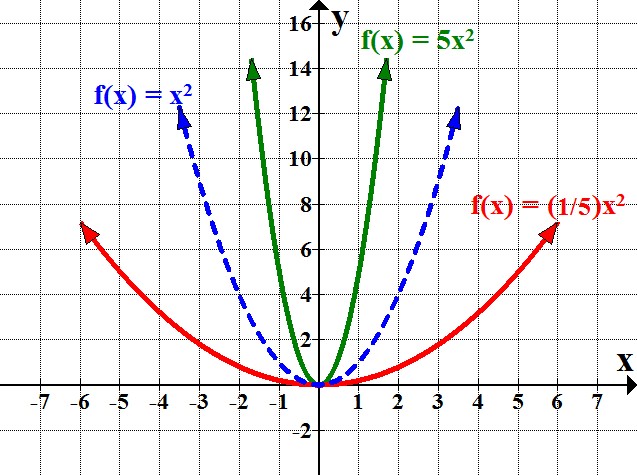 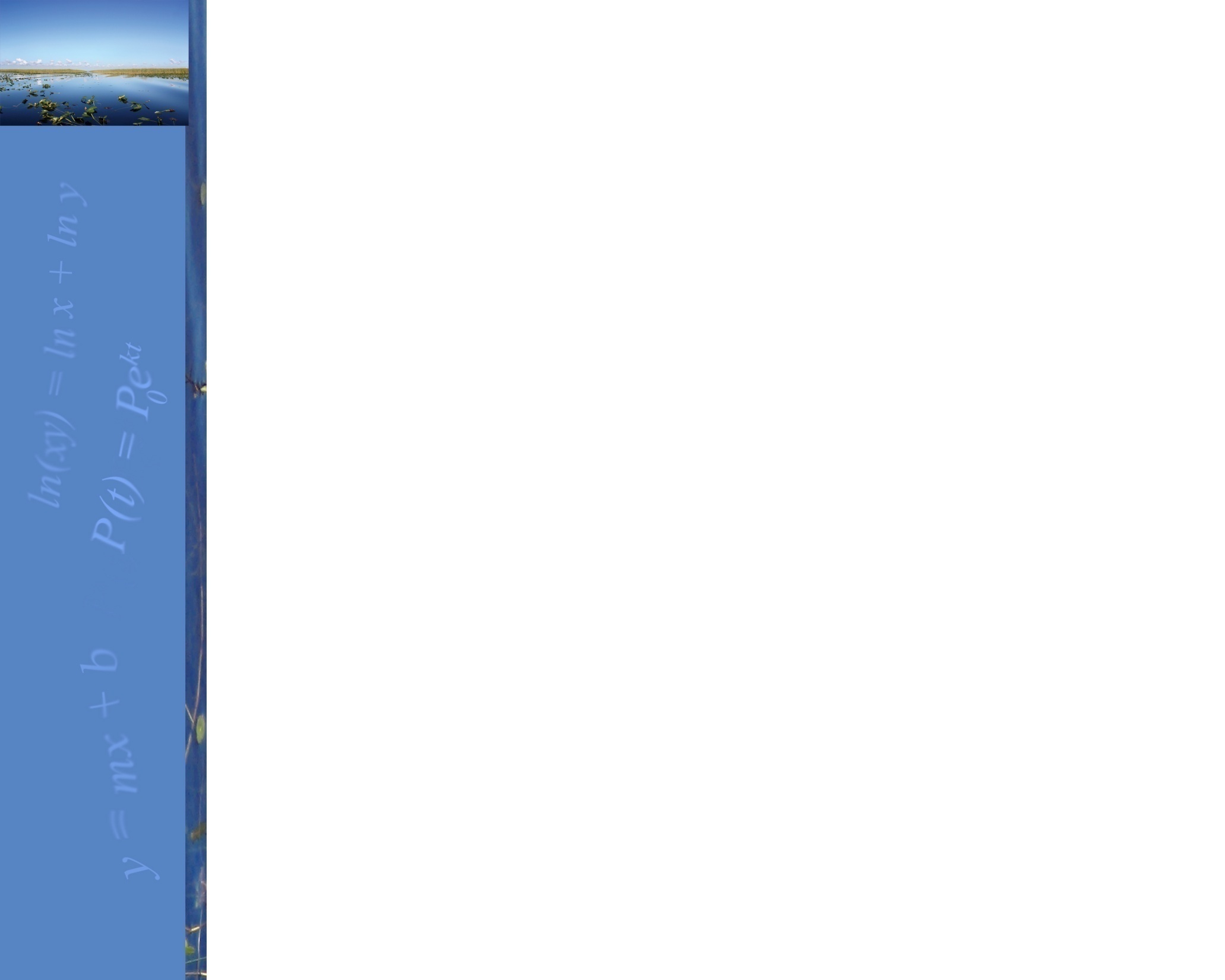 Combining Multiple Transformations 
                         to Sketch a Graph 

In general, it may be useful to use the following order: 
1.  Reflection  
2.  Vertical stretch or compression
3.  Horizontal shift    
4.  Vertical shift      

Other possible ordering will produce the same result, but do the vertical shift last.
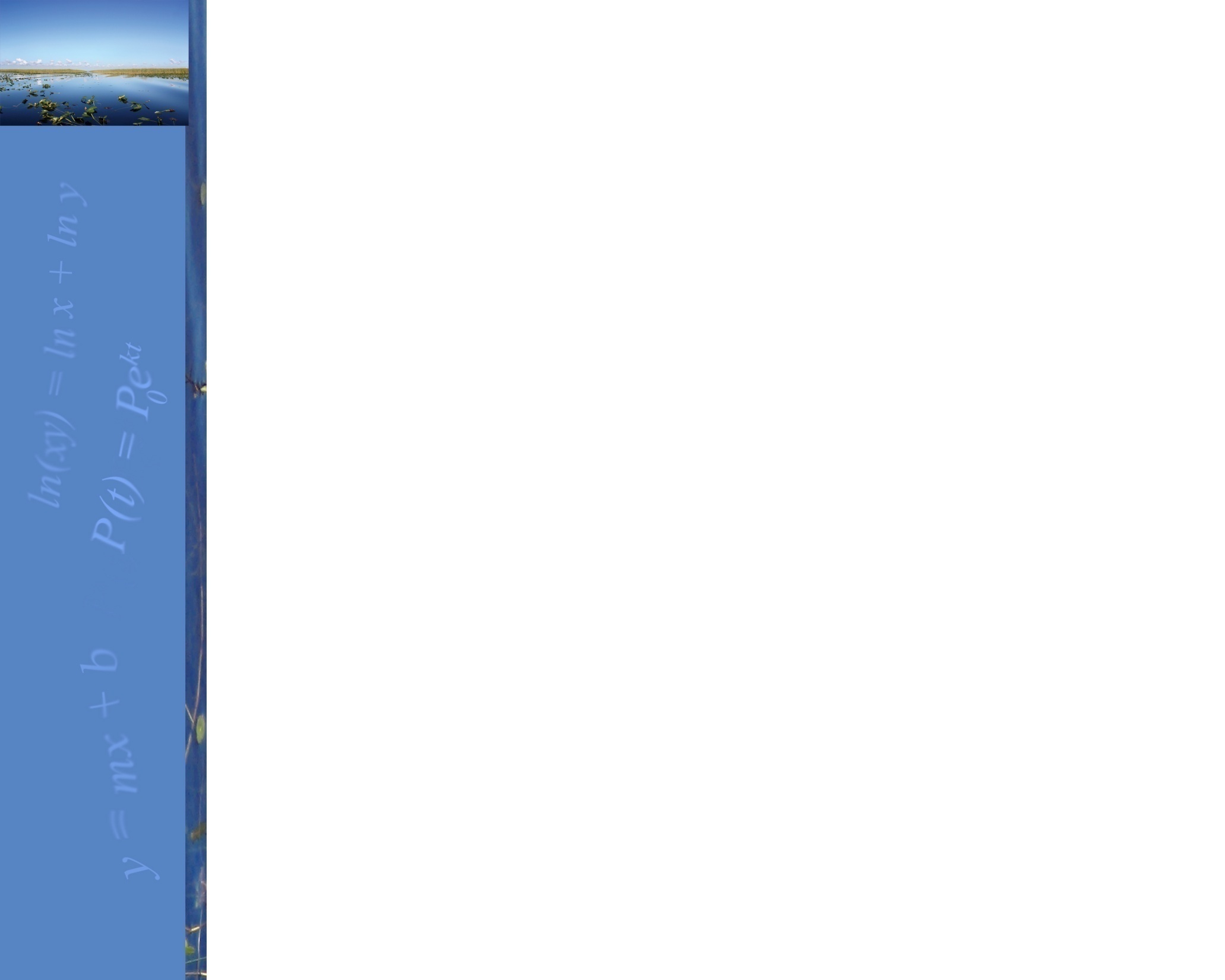 Average Rate of Change

Let f be a function. Let (x1, f(x1)) and  (x2, f(x2)) represent two distinct points on the graph of f, where x1 ≠ x2. 
The average rate of change of f between x1 and x2 is given by
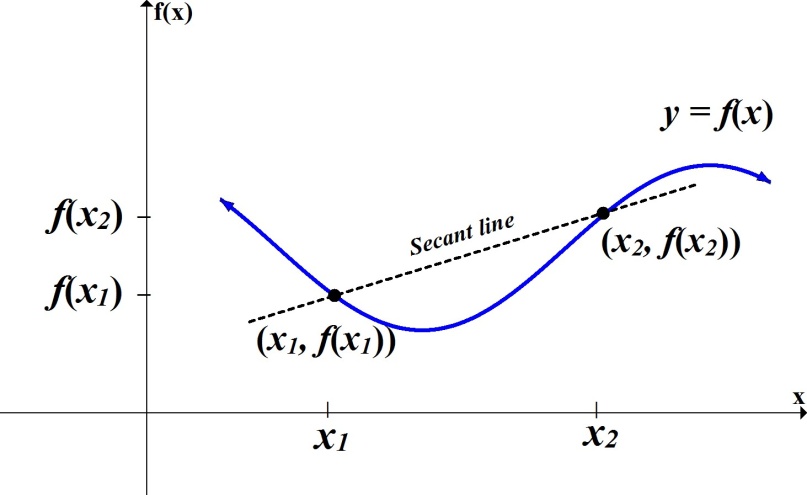 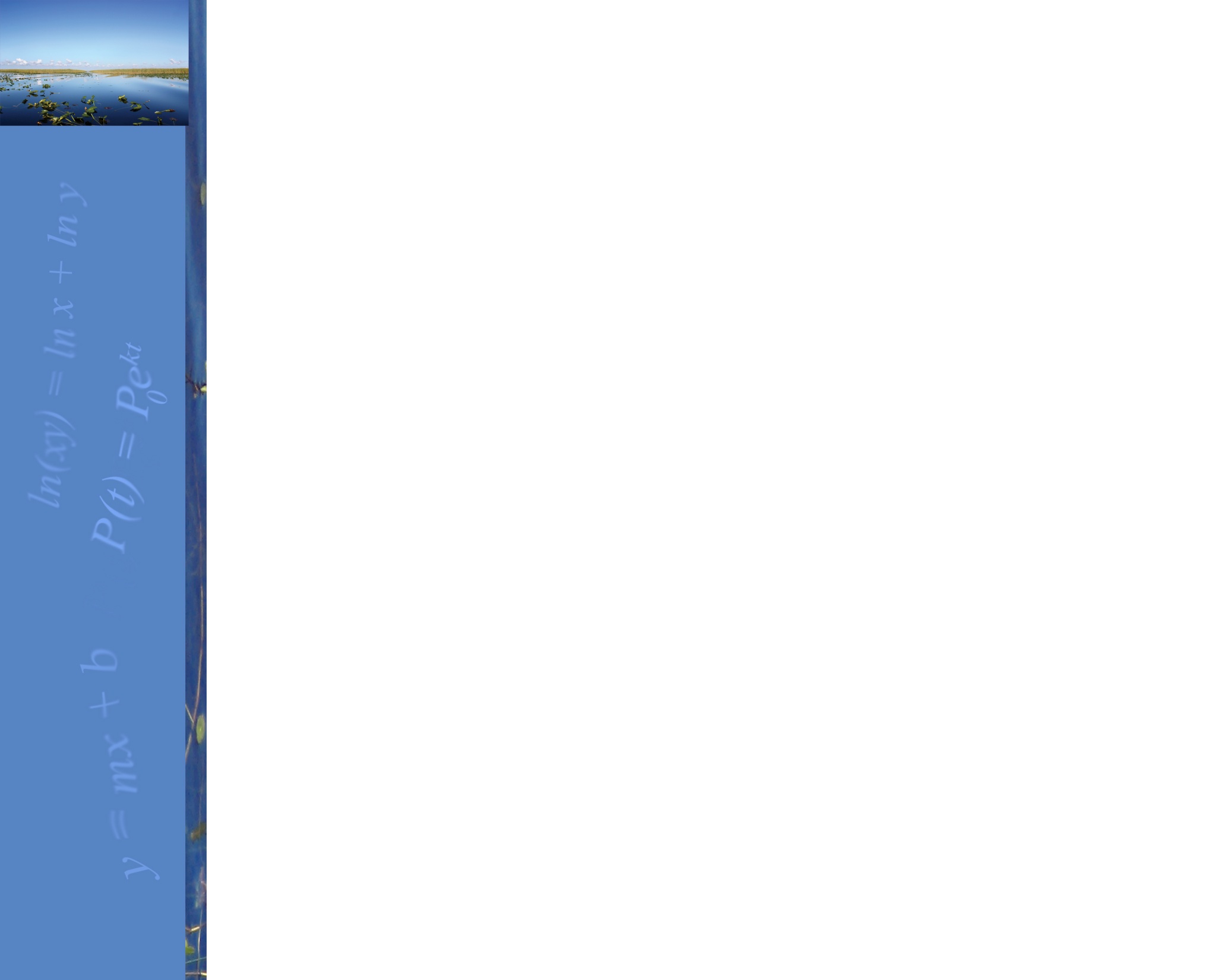 Let x represent a test number, and y equal a test score. Assume a student obtains a test 1 score of 76 and a score 
of 92 on test 3.  Find the average rate of change from test 1 to test 3. 


Given the points (1, 76) and (3, 92) we find the average rate of change by calculating:
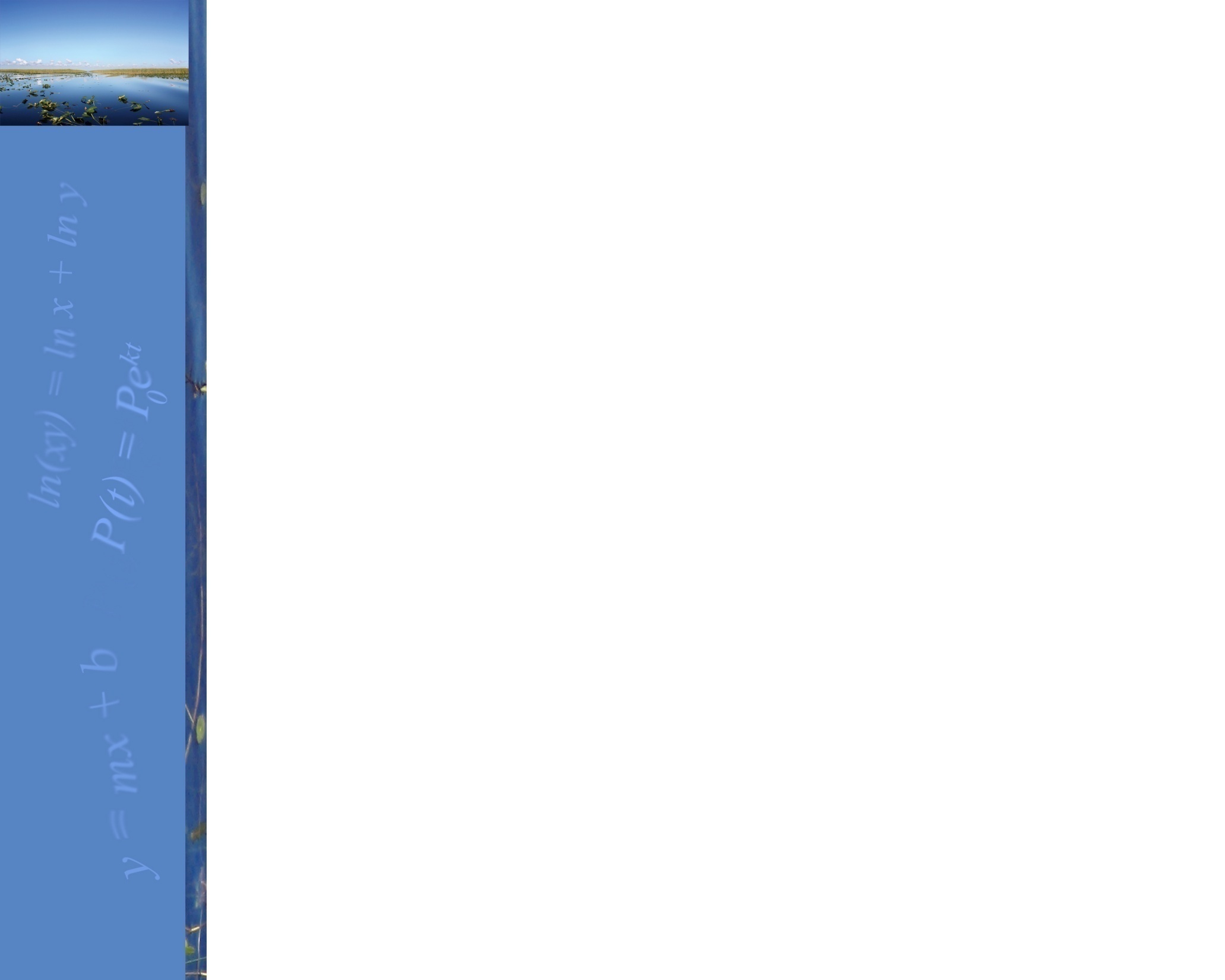 The Difference Quotient
Let f be a function and h a nonzero constant. Let (x, f(x)) and (x + h, f(x + h)) represent two distinct points on the graph of f. 
The average rate of change of f between x and x + h is the difference quotient, given by

		           		








Notice that the main operations involved in the "difference quotient" are subtraction (difference) and division (quotient).
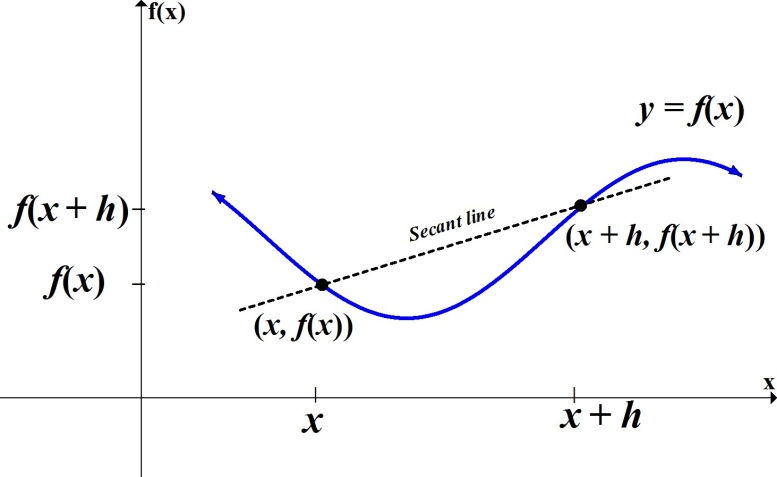 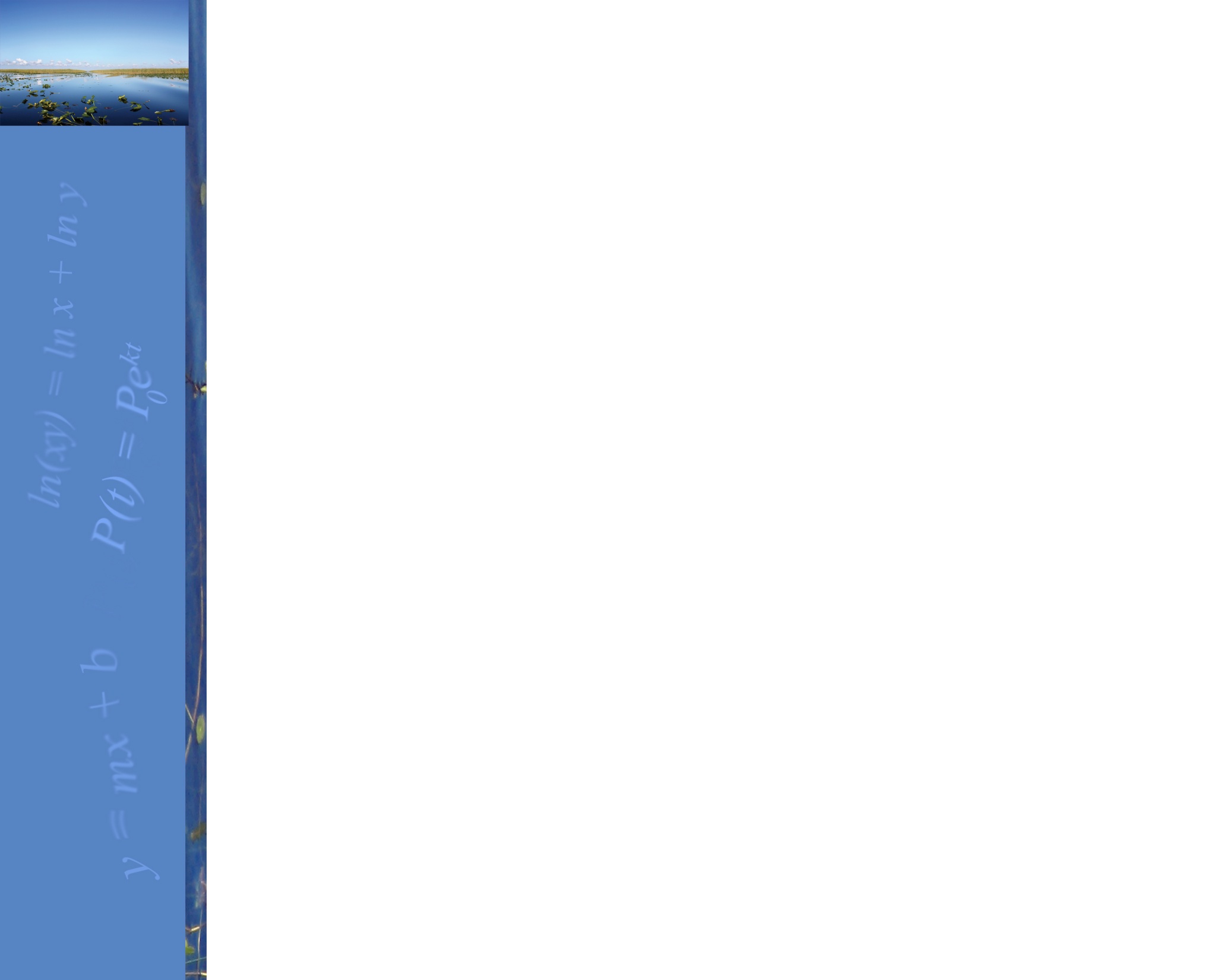 Find the difference quotient for f(x) = 3x2 – x.  

Before we apply the formula                           

it is recommended to first find f(x + h):


                           Caution: (x + h)²  x² + h²
Recall (x + h)² = (x + h)(x + h) = x² + 2xh + h²
(continued on the next slide)
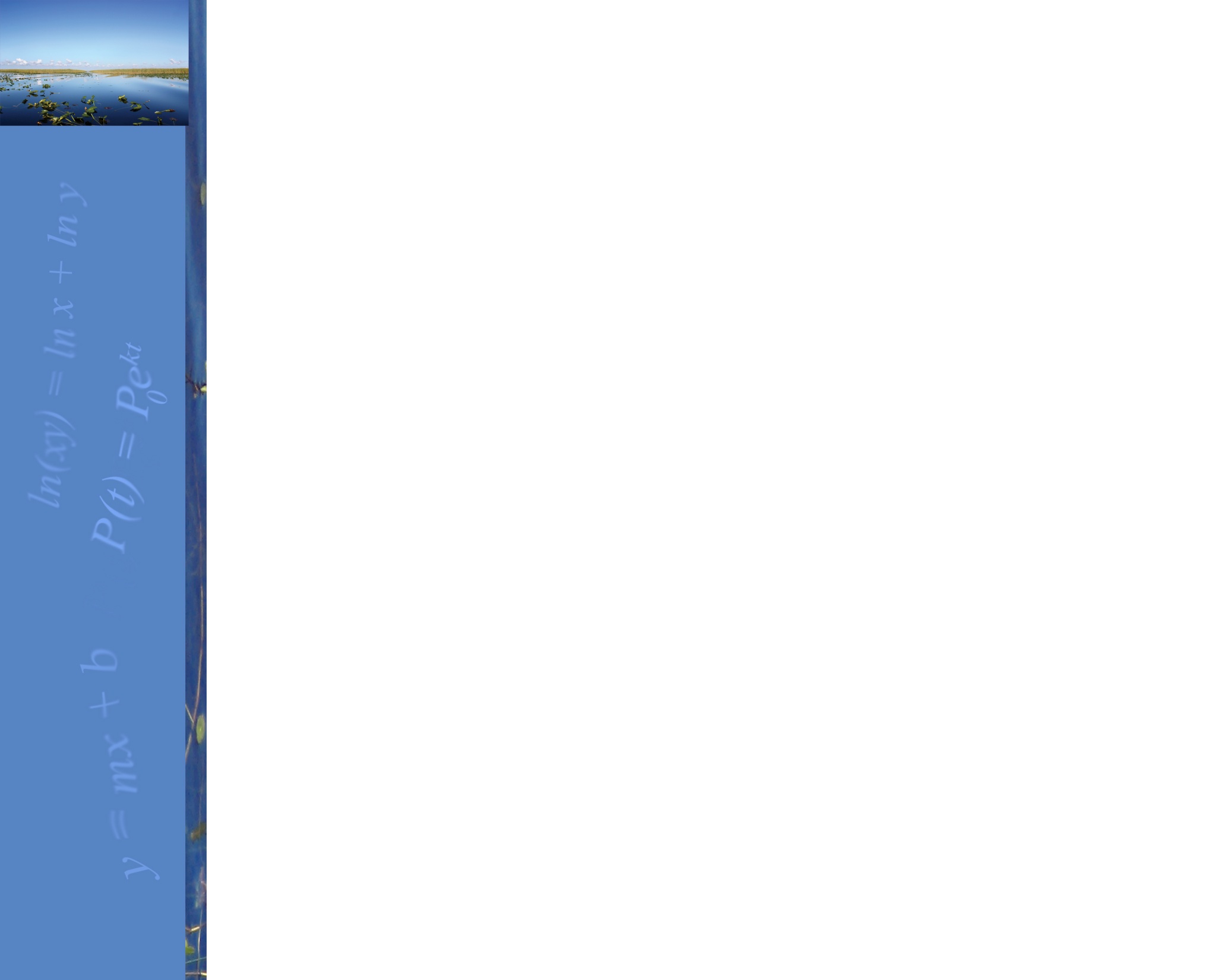 Now we find the difference quotient:
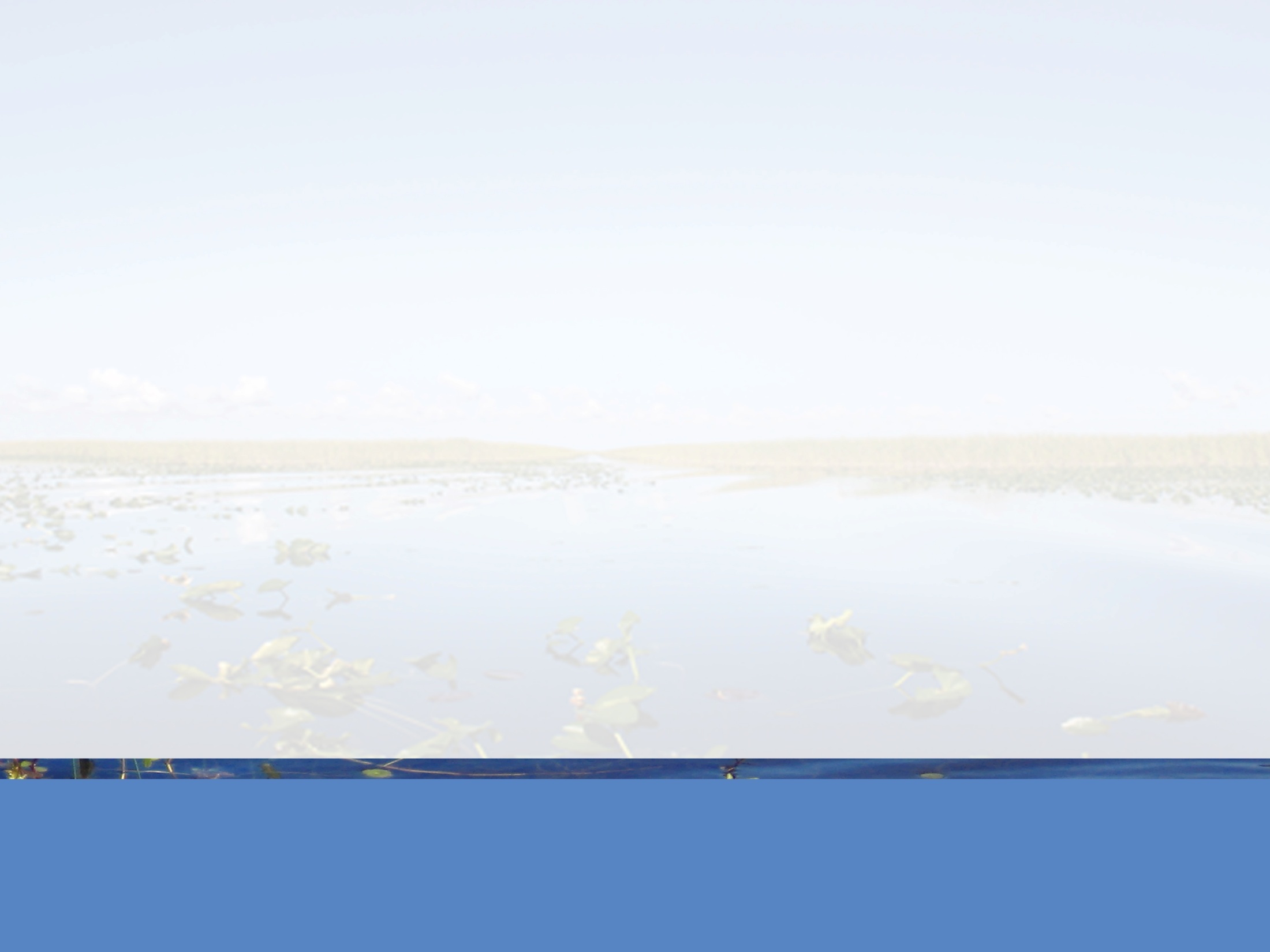 Using your textbook, practice the problems assigned by your instructor to review the concepts from Section 3.2.